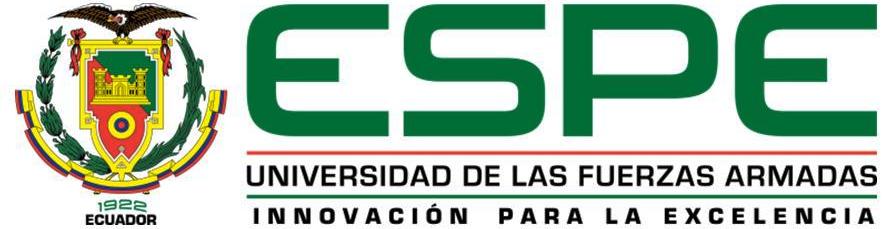 ESCUELA POLITÉCNICA DEL EJÉRCITO
DEPARTAMENTO DE CIENCIAS DE LA VIDA
INGENIERÍA EN BIOTECNOLOGÍA
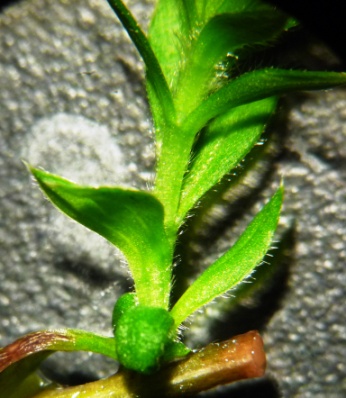 ESTABLECIMIENTO DE UN PROTOCOLO PARA EL CULTIVO IN VITRO DE CHUQUIRAGUA (Chuquiraga jussieui) A PARTIR DE YEMAS APICALES Y AXILARES
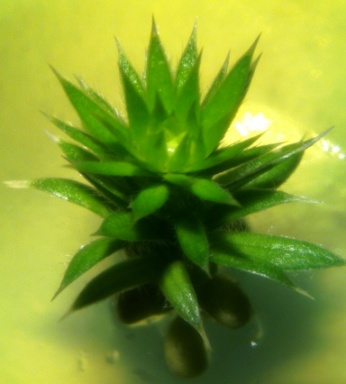 Previo a la obtención del título de:
INGENIERA EN BIOTECNOLOGÍA
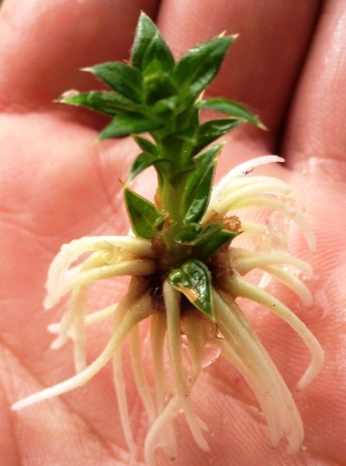 GALO XAVIER ORQUERA DELGADO
SANGOLQUÍ, SEPTIEMBRE DE 2013
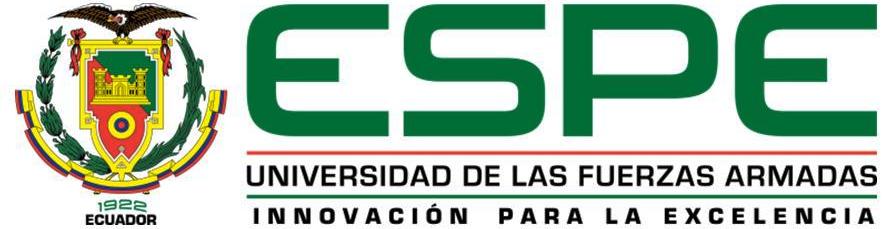 INTRODUCCIÓN
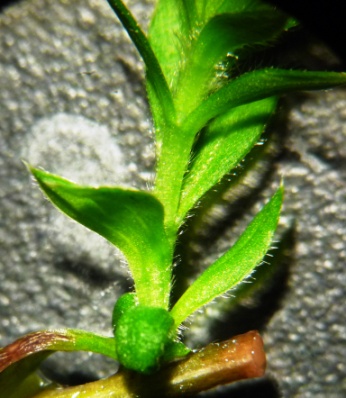 Chuquiragua
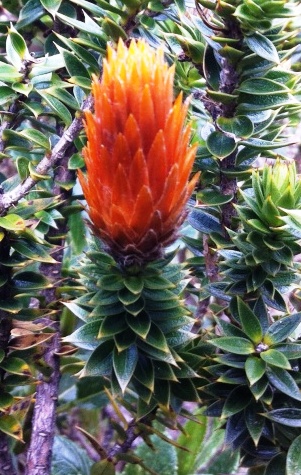 Establecimiento de cultivo in vitro de especies nativas
Objetivos de la investigación
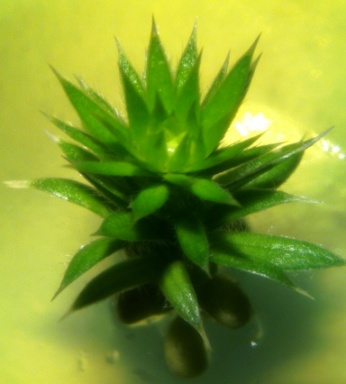 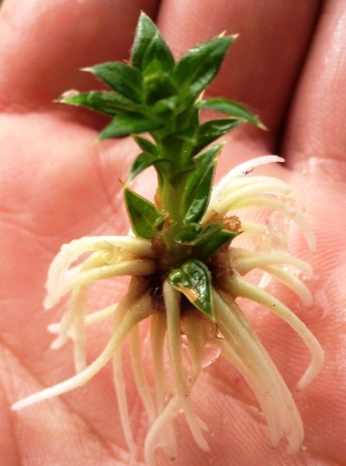 No existe línea base ni estudios referentes al cultivo in vitro de esta especie vulnerable en peligro de extinción
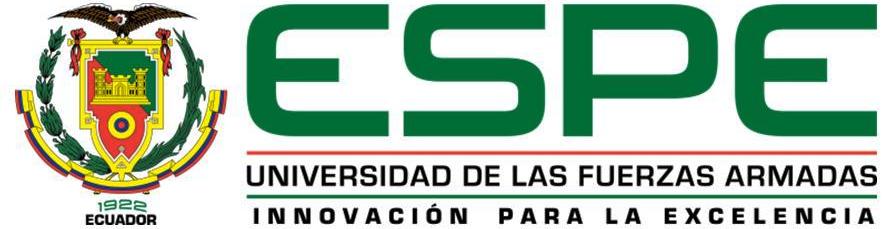 Cultivo ex vitro de Chuquiragua en zona
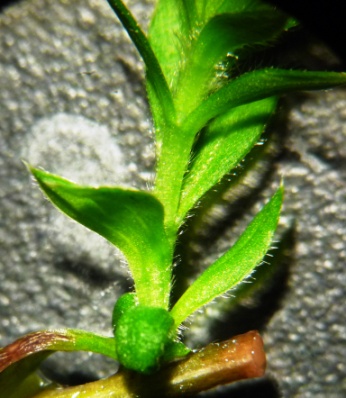 Contribuirá con la conservación y preservación de una especie propia de la cordillera andina
Su número se ha reducido
Micropropagación in vitro
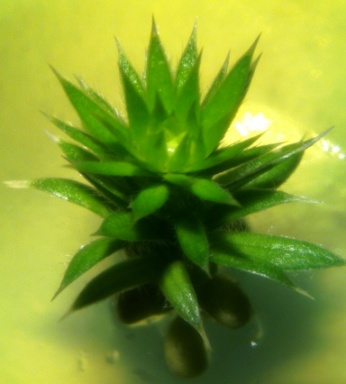 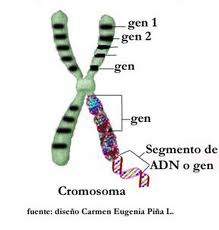 Diversidad genética
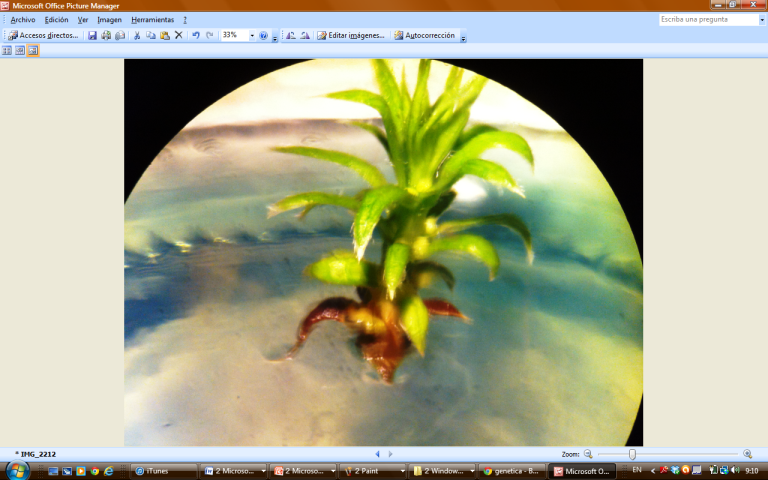 Favorecerá a la comunidad científica para posteriores estudios en cuanto
Respuestas fisiológicas y funcionales
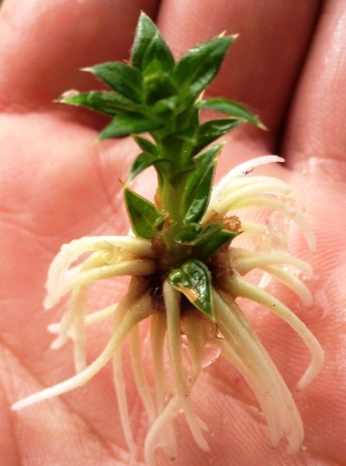 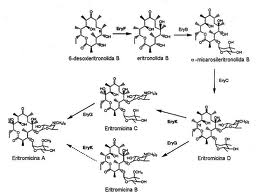 Producción de metabolitos secundarios
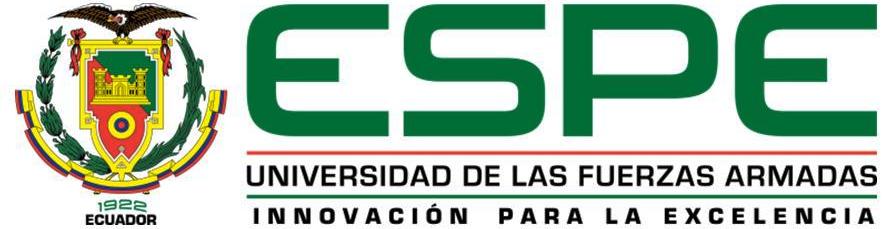 MARCO TEÓRICO
Chuquiraga jussieui: Características generales
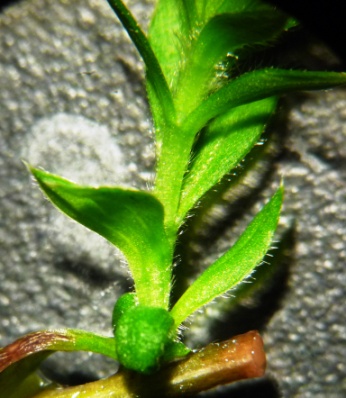 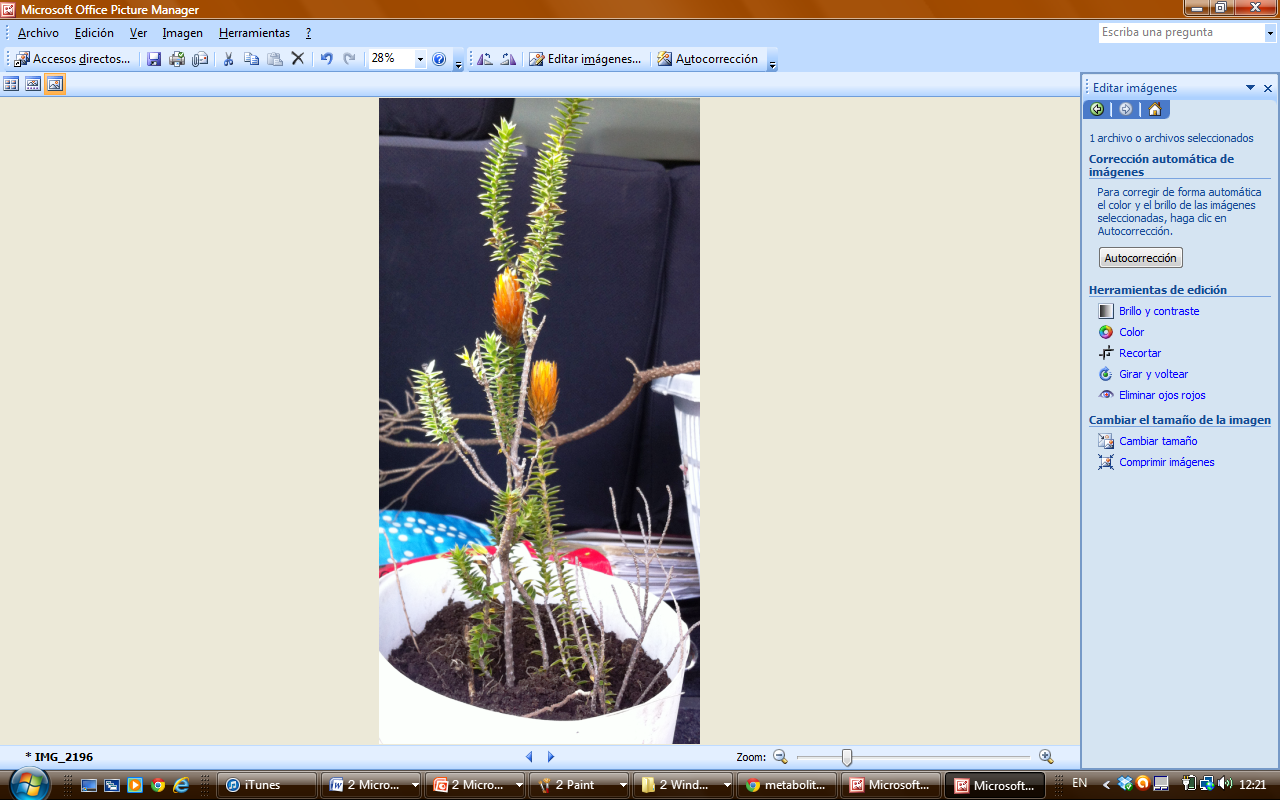 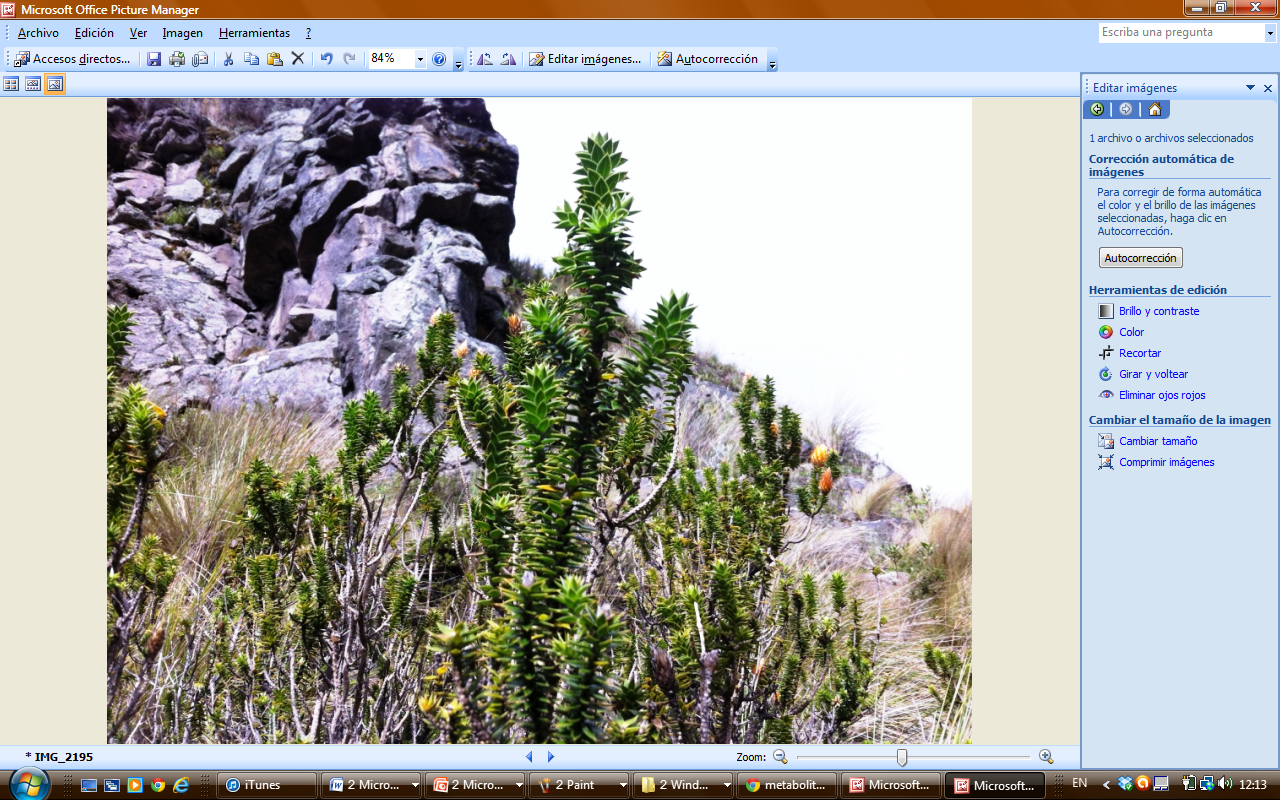 Asteraceae, subfamilia Barnadesioideae
Chuquirahua, Flor del caminante y Flor de los Andes.
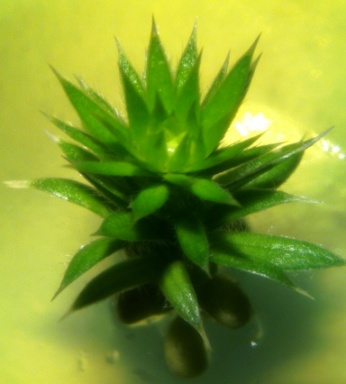 21 especies distribuidas en los Andes
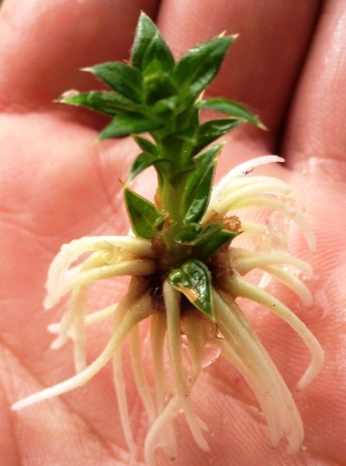 Composición química
Colibríes Oreotrochilus chimborazo
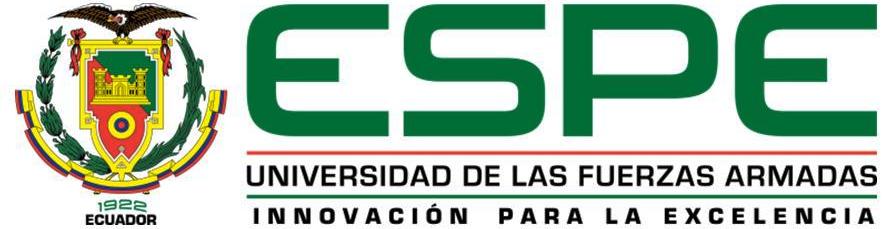 Conjunto de técnicas de cultivo sobre un medio nutritivo, en condiciones estériles de porciones de una planta madre
Cultivo in vitro
Establecimiento de protocolos de micropropagación de especies vegetativas a gran escala
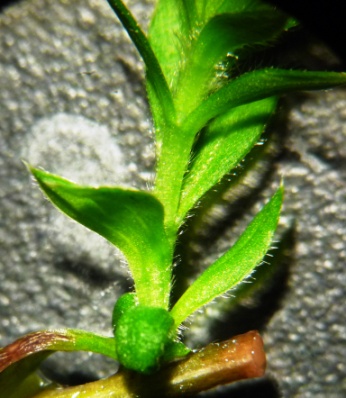 Ventajas
Individuos únicos

Características genotípicas y fenotípicas.

Beneficio para agricultura
Preparación y selección de plantas donadoras
Etapa 0
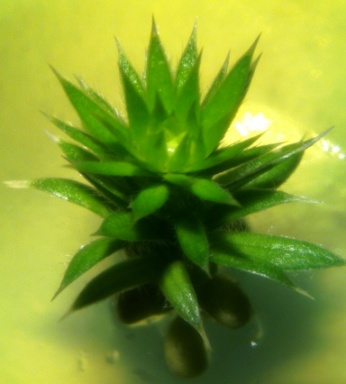 Establecimiento del cultivo aséptico
Etapa 1
Etapa 2
Inducción de brotes
Etapa 3
Multiplicación de brotes
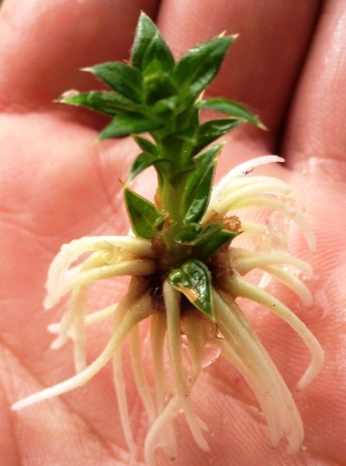 Etapa 4
Enraizamiento y elongación
Etapa 5
Aclimatación
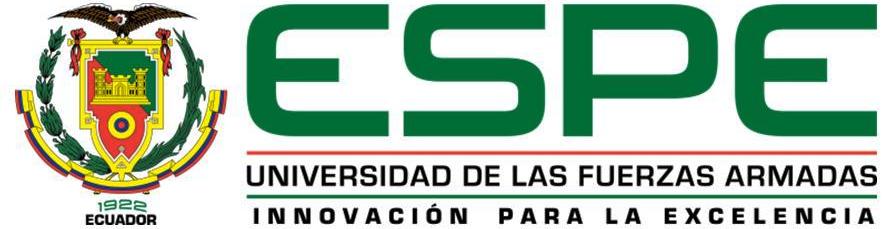 Preservación y conservación in vitro de recursos fitogenéticos
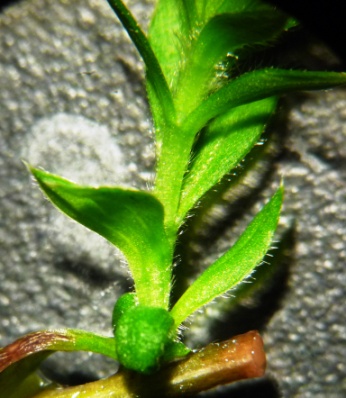 Micropropagación in vitro
Técnicas de almacenamiento in vitro
Métodos de conservación in vitro
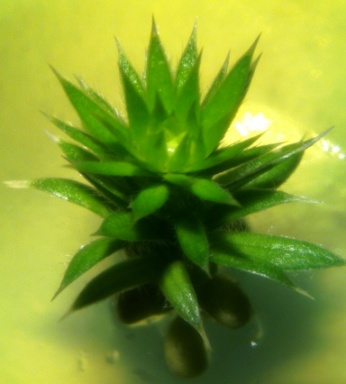 Permite incrementar rápidamente el número de individuos en especies con problemas reproductivos y/o con poblaciones extremadamente reducidas
Son empleados cuando no es posible la conservación de semillas.
Existen tres convenciones distintas que forman una secuencia lógica para conservación genética a largo plazo
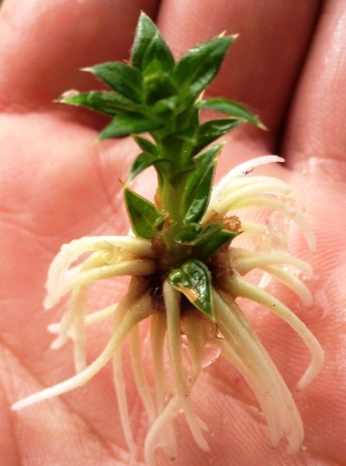 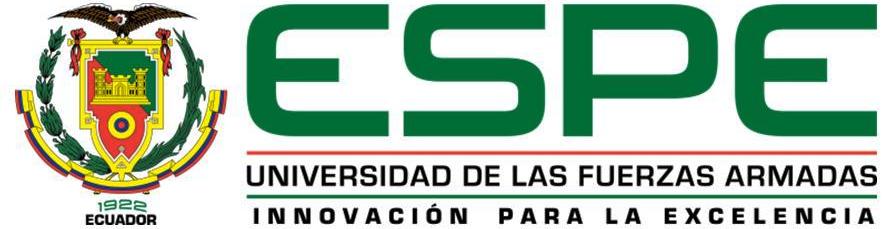 Material vegetal
Plantas donadoras
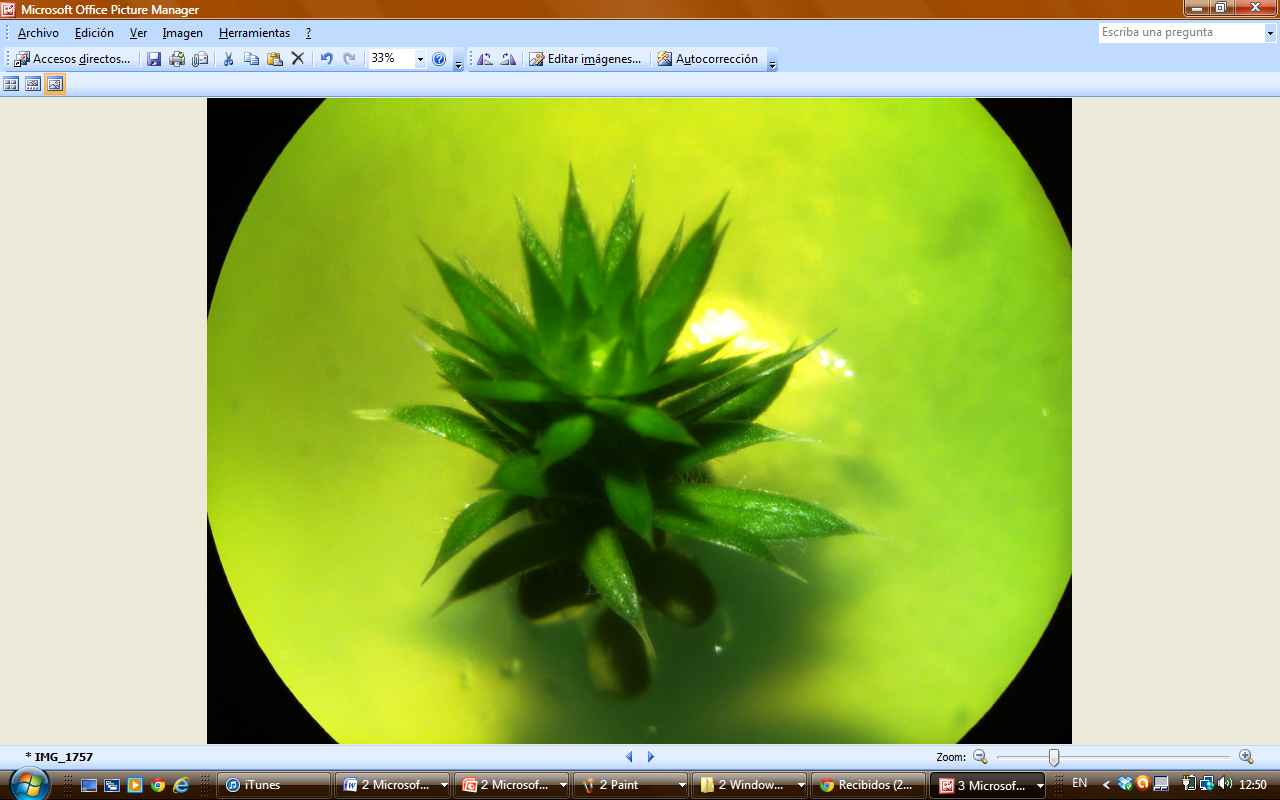 Tipo y edad
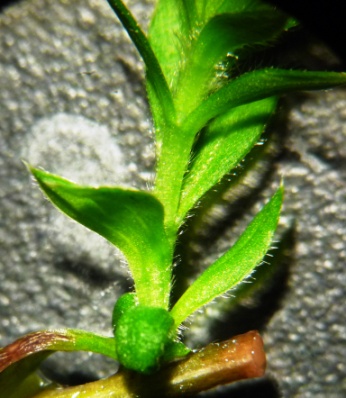 Sales inorgánicas
Factores que influyen
Carbohidratos
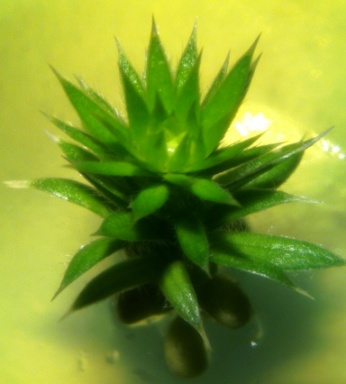 Vitaminas
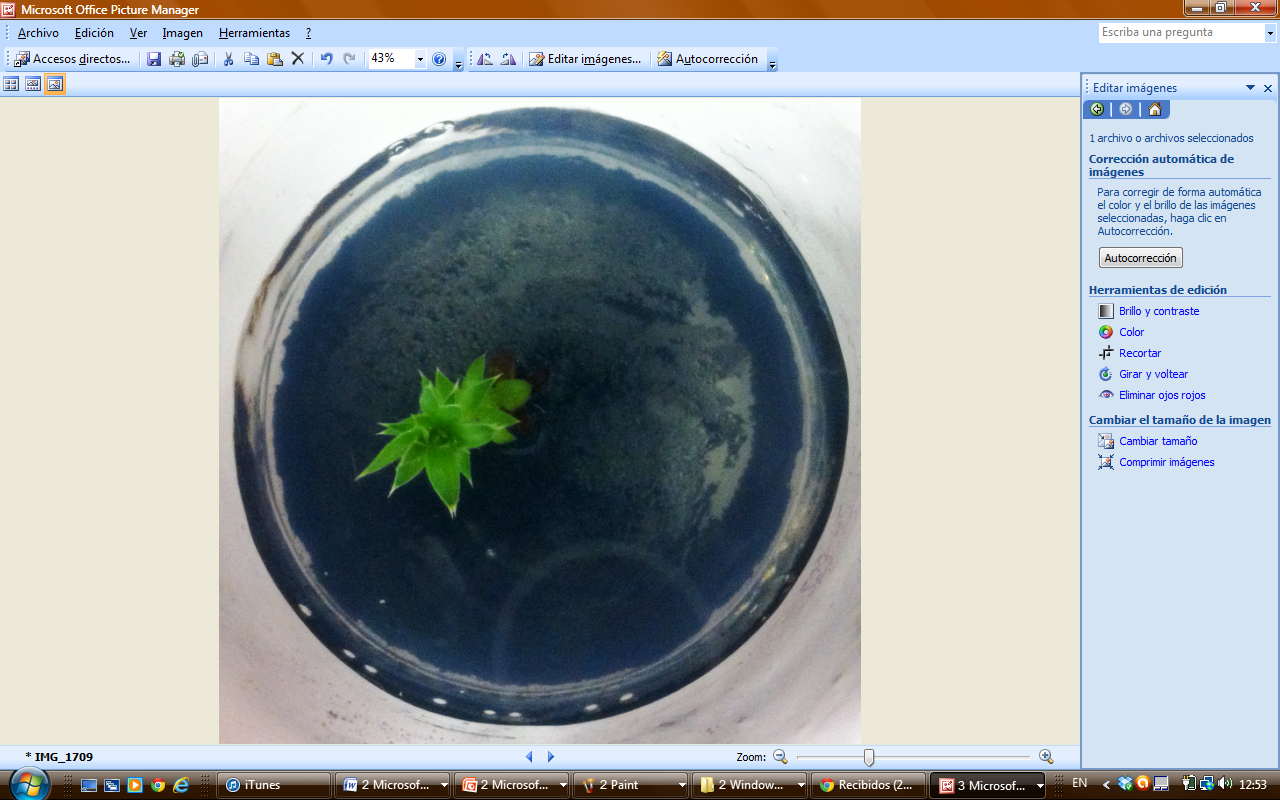 Reguladores de crecimiento
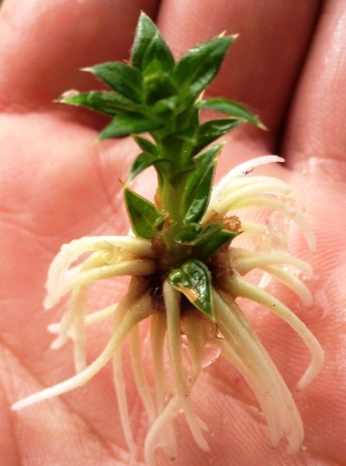 Contaminación
Tamaño del explante
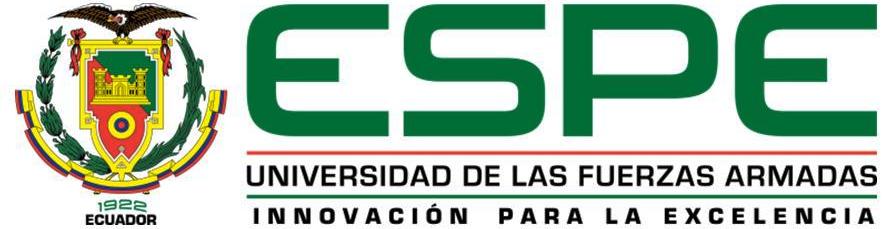 OBJETIVO GENERAL
Establecer un protocolo para el cultivo in vitro de Chuquiragua (Chuquiraga jussieui) a partir de yemas apicales y axilares
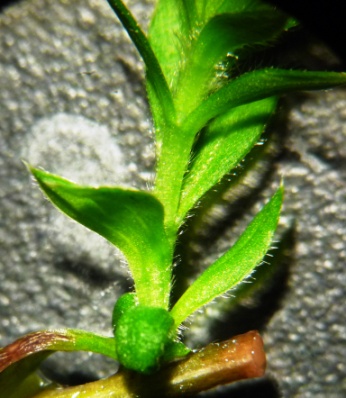 OBJETIVOS ESPECÍFICOS
Establecer un protocolo de desinfección adecuado para el cultivo in vitro de yemas apicales y axilares de Chuquiragua (Chuquiraga jussieui).

Evaluar la inducción inicial a brotes de yemas apicales y axilares de Chuquiragua (Chuquiraga jussieui).

Determinar la concentración adecuada de reguladores de crecimiento en el medio de cultivo para la fase de multiplicación de brotes de Chuquiragua (Chuquiraga jussieui).

Relacionar el número de brotes por explante de Chuquiragua (Chuquiraga jussieui) durante la fase de multiplicación de brotes con los reguladores de crecimiento.
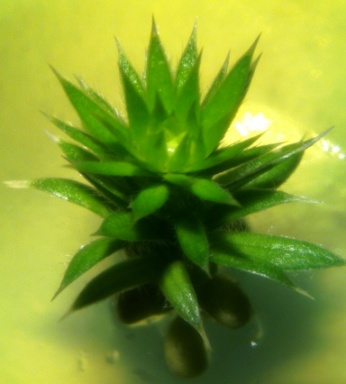 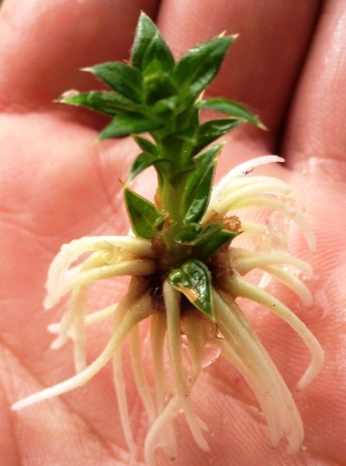 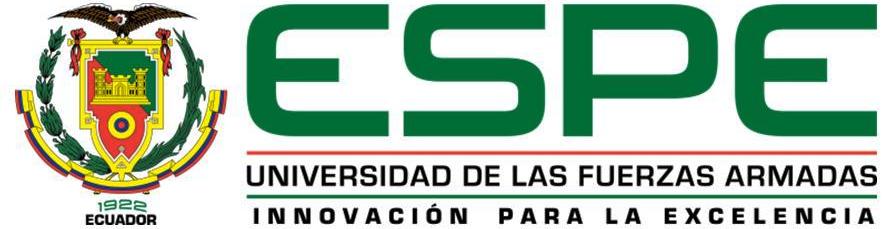 OBJETIVOS ESPECÍFICOS
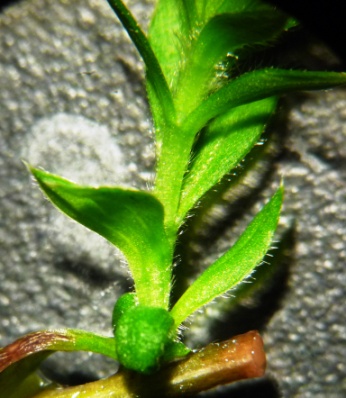 Establecer la concentración adecuada de reguladores de crecimiento en el medio de cultivo para la fase de enraizamiento de brotes de Chuquiragua (Chuquiraga jussieui).

Evaluar la inducción a formación de raíces de explantes de Chuquiragua (Chuquiraga jussieui) durante la fase de enraizamiento.

Analizar los datos estadísticamente y comparar cual de los tratamientos es el más eficaz en cada una de las fases del establecimiento de cultivo in vitro de Chuquiragua (Chuquiraga jussieui).
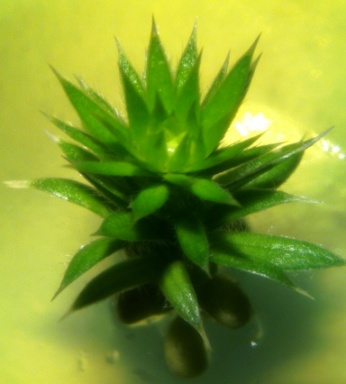 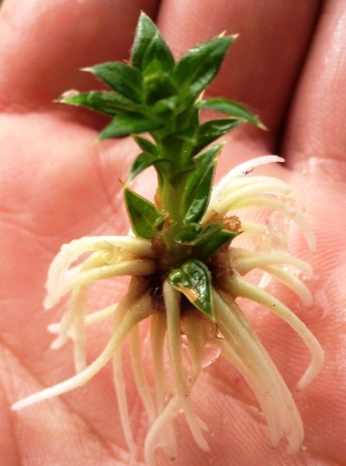 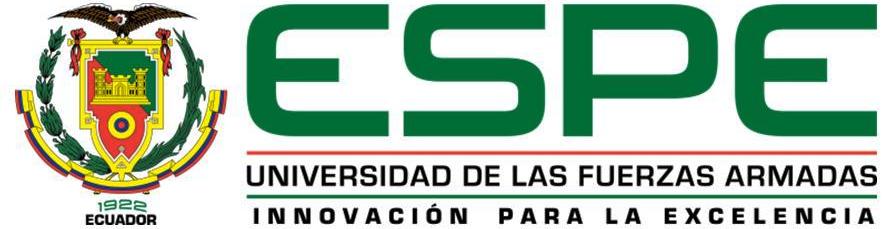 METODOLOGÍA
Selección, colecta y transporte del material vegetal
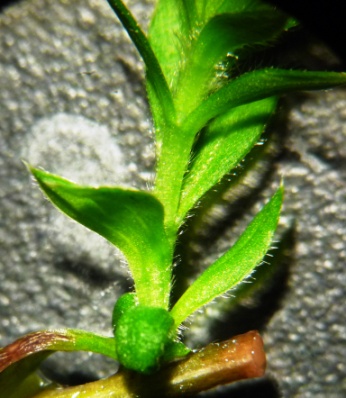 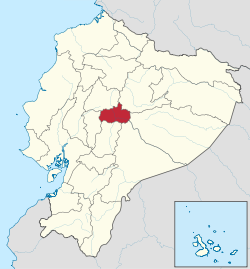 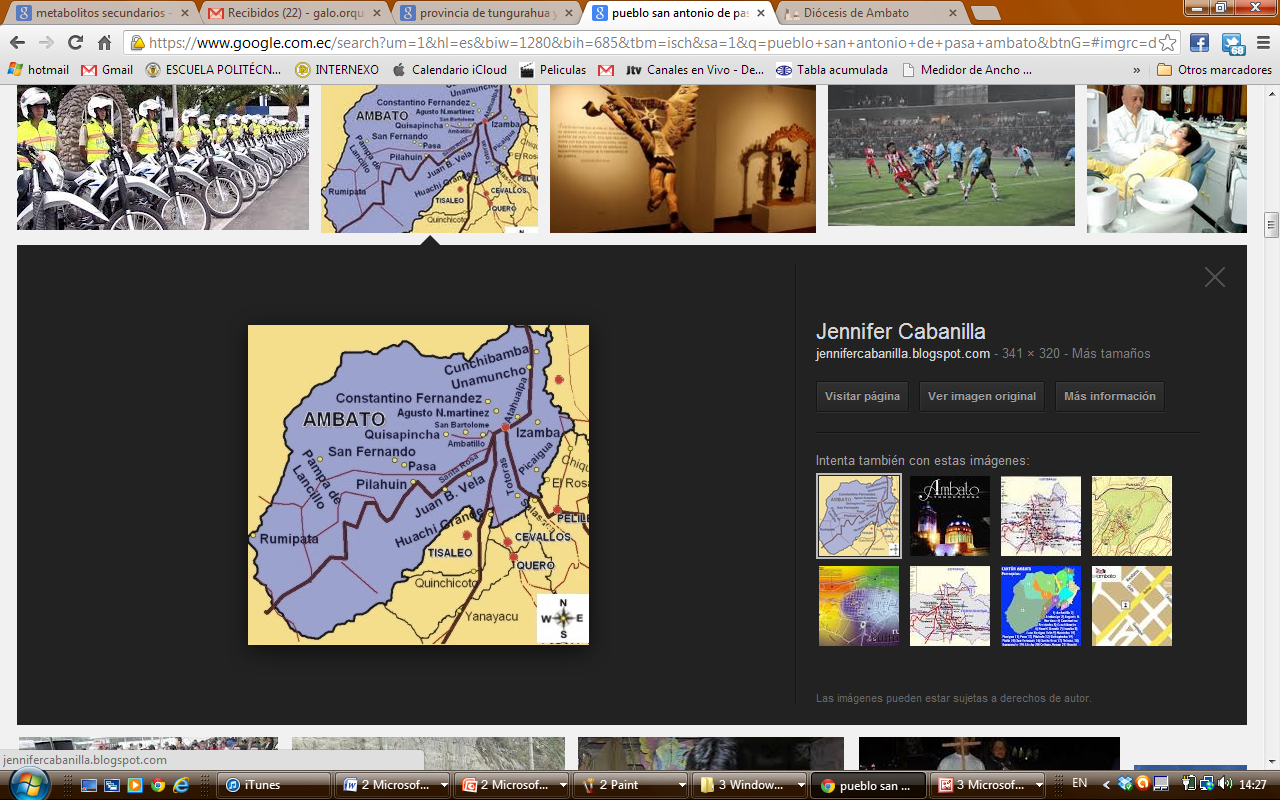 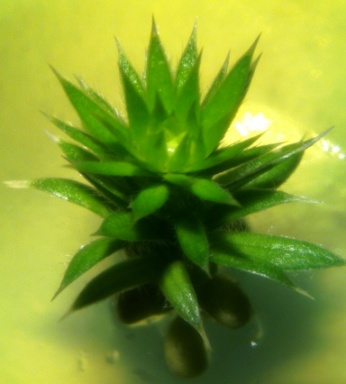 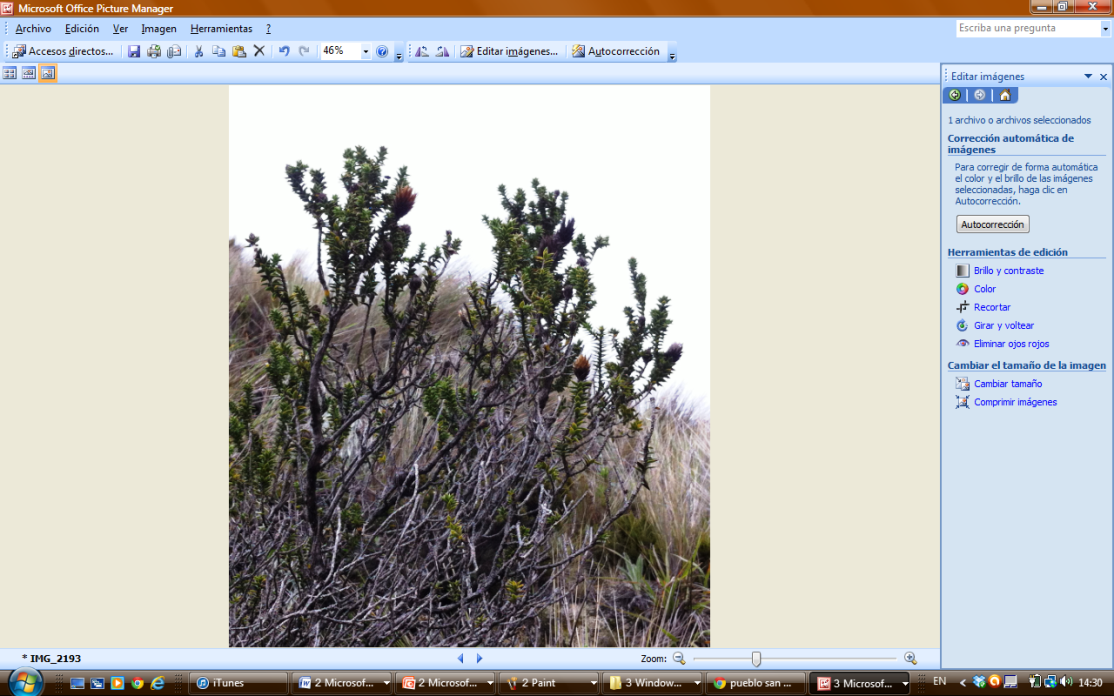 Provincia Tungurahua, cantón Ambato, Parroquia San Antonio de Pasa
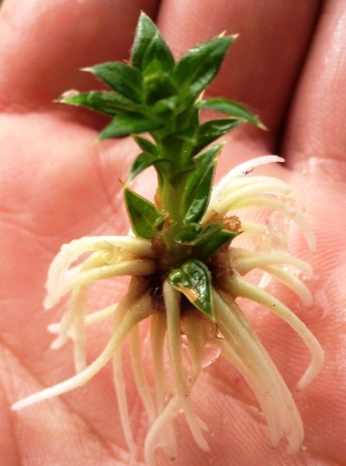 (Al 3535 m.s.n.m., ubicación: 01o16, 2325, 078o45232 O)
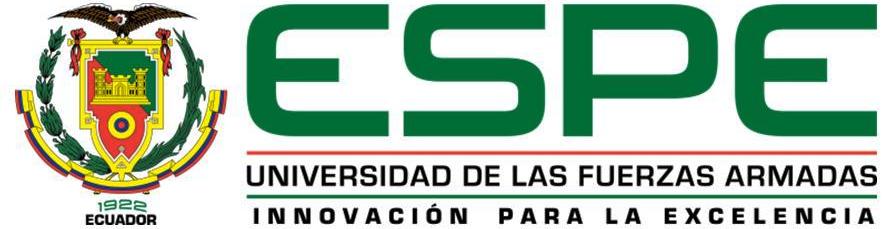 FASE I: Introducción y desinfección de yemas
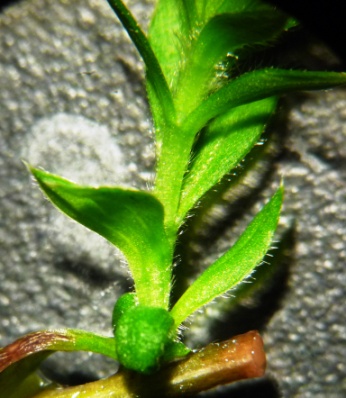 Variables evaluadas
Contaminación
Oxidación
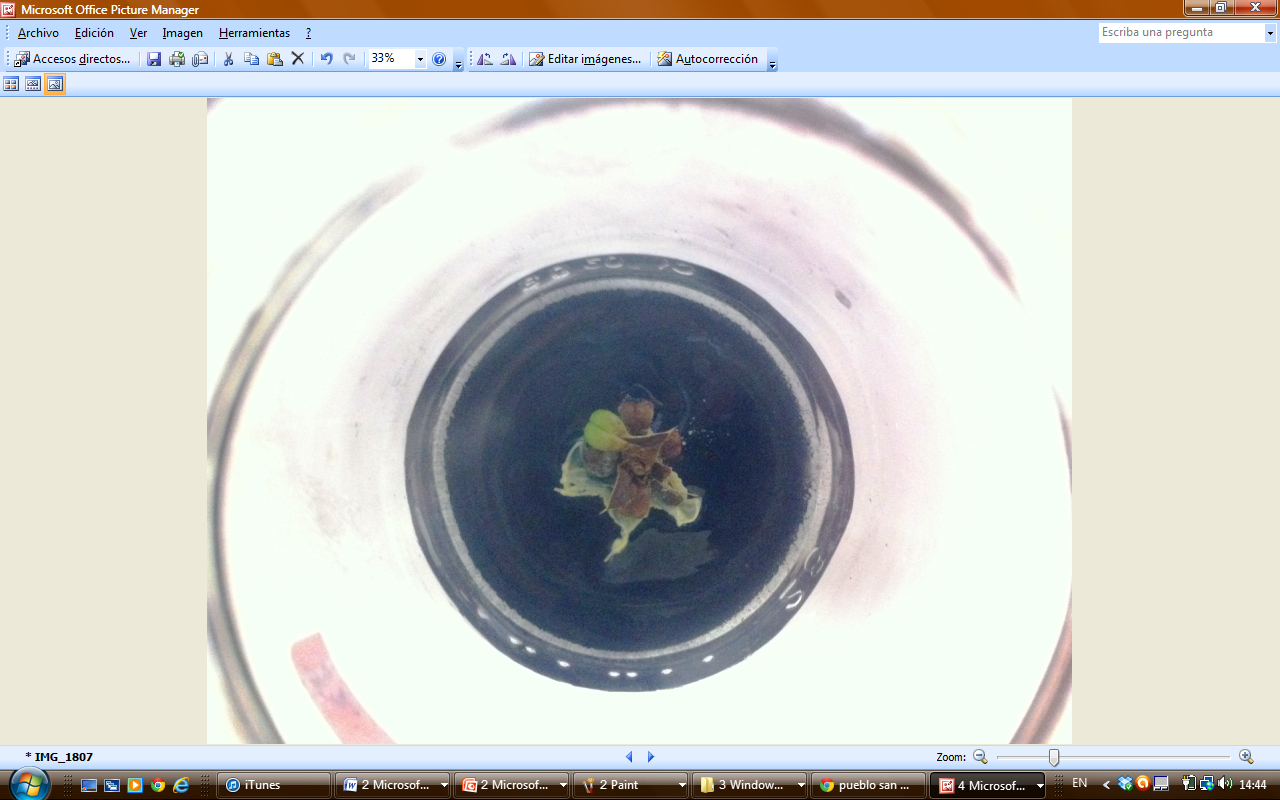 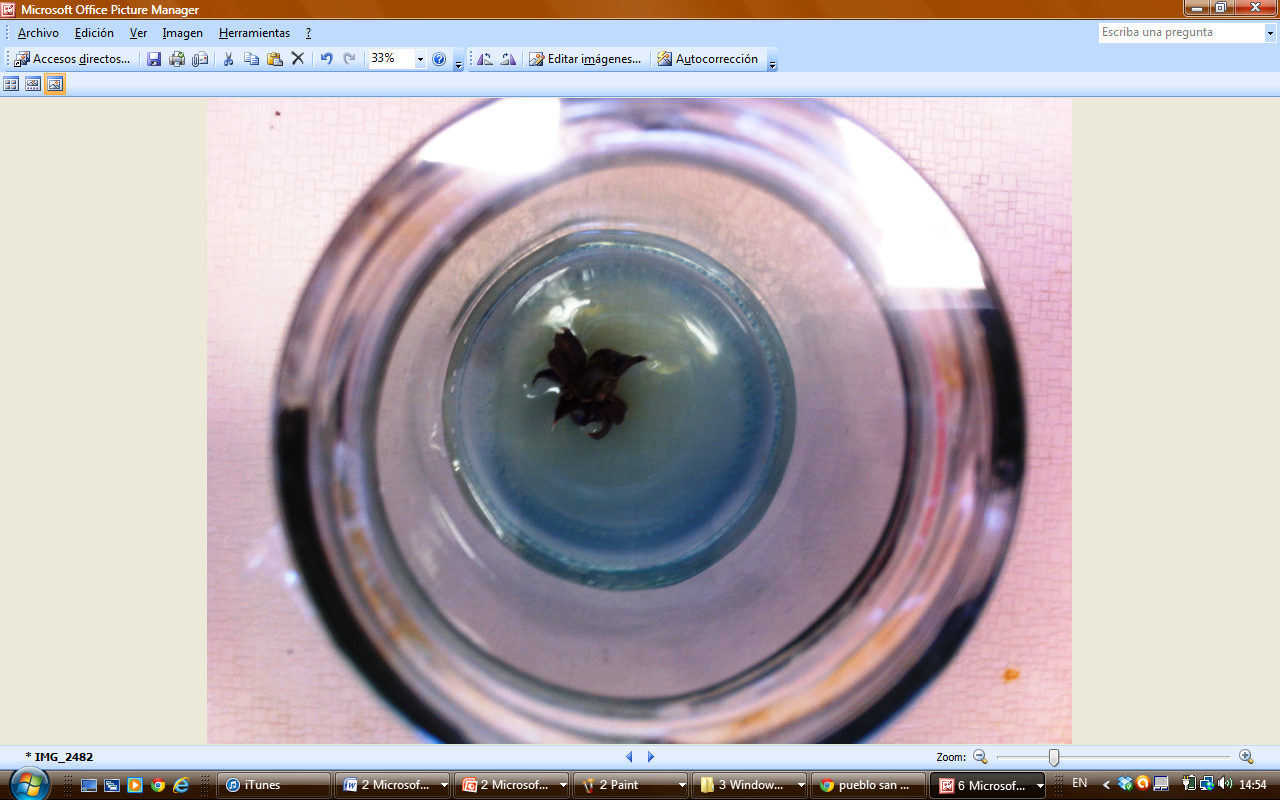 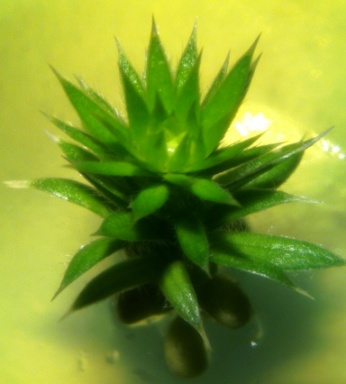 Yemas apicales
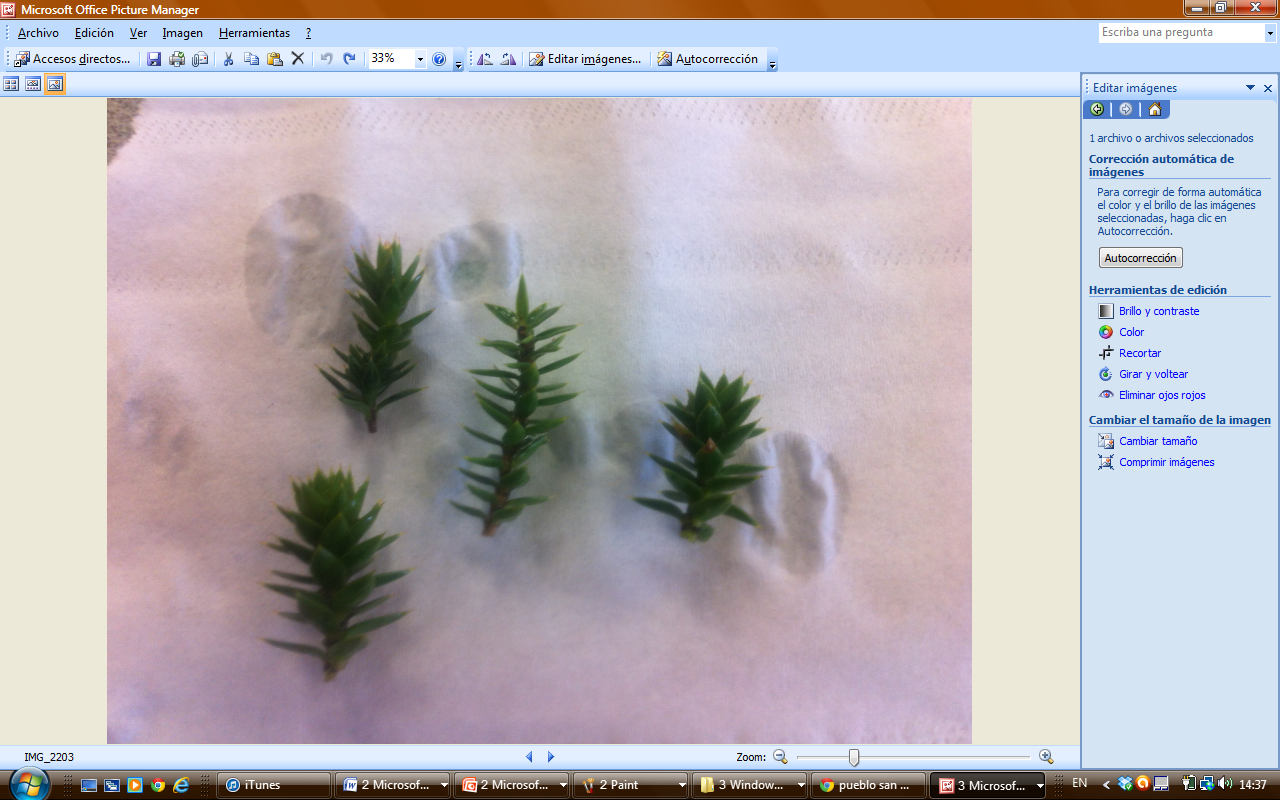 Contaminado (0)
Oxidado (0)
Explantes
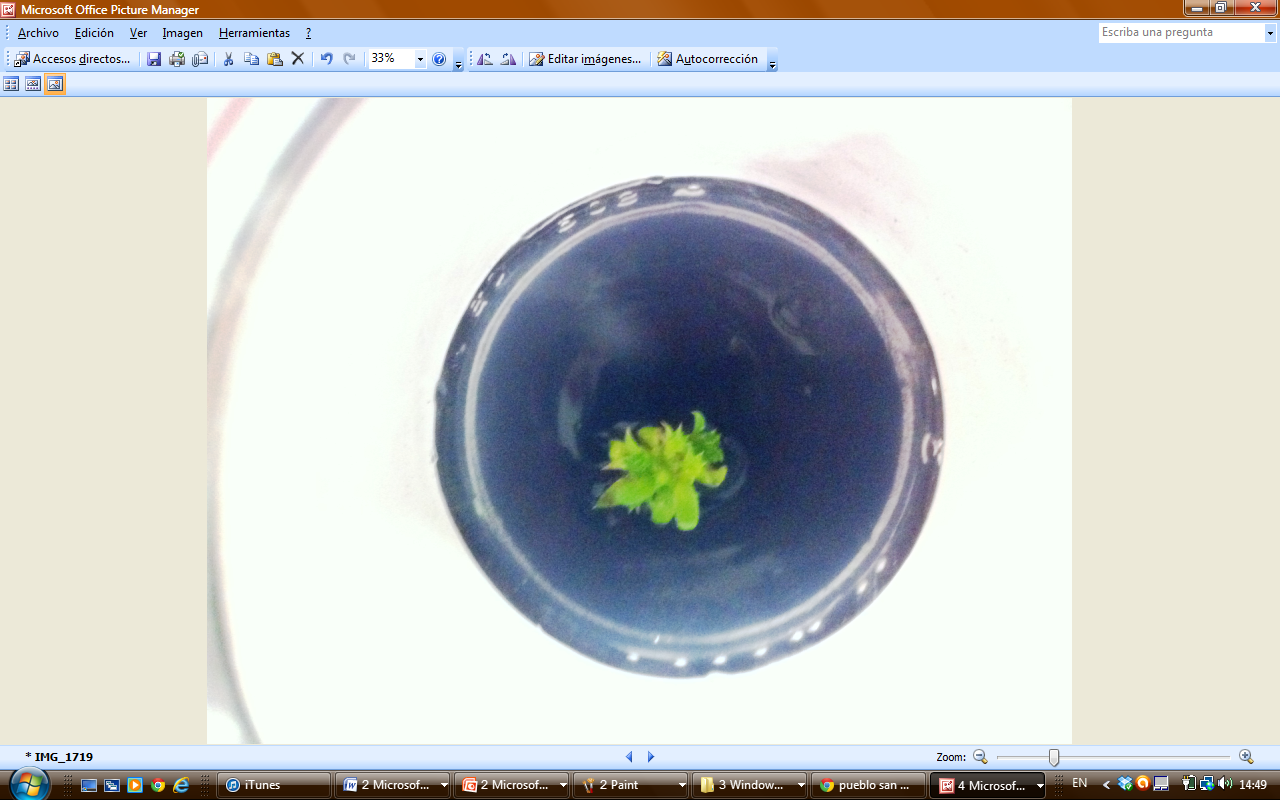 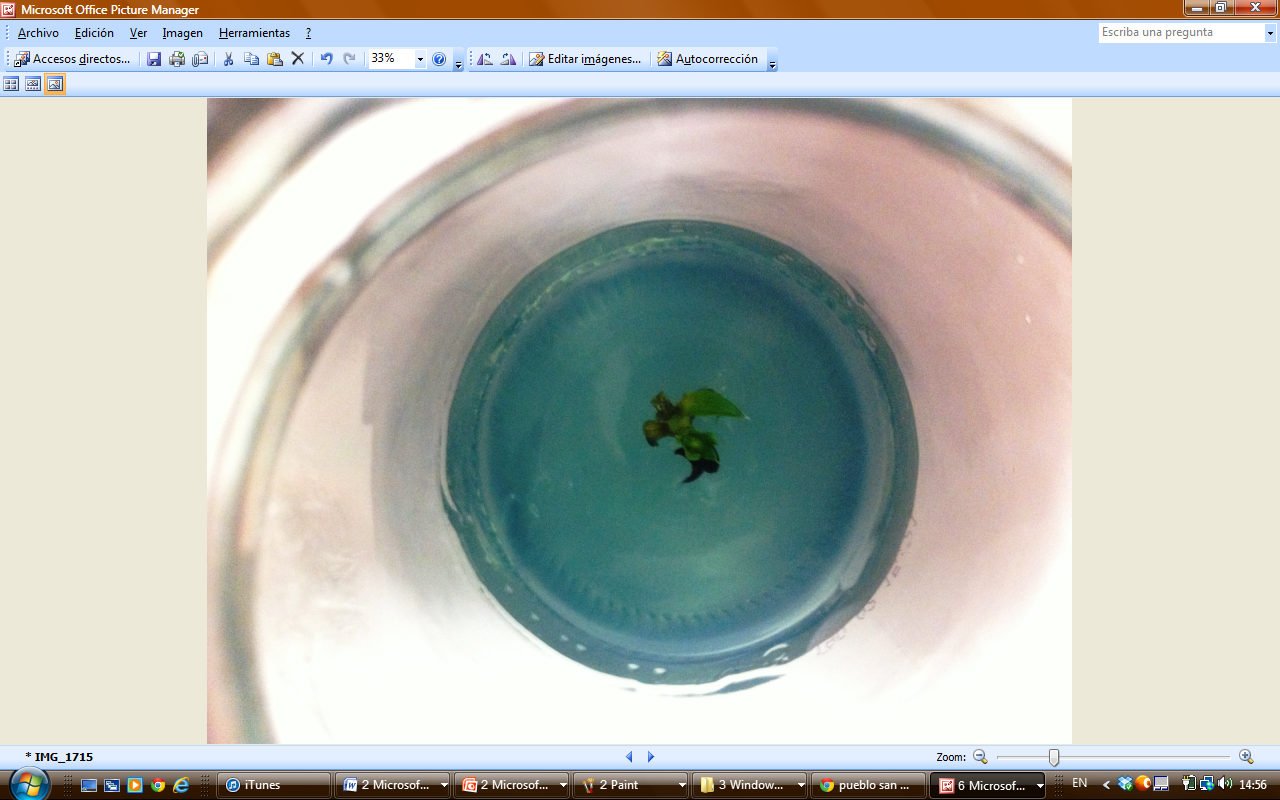 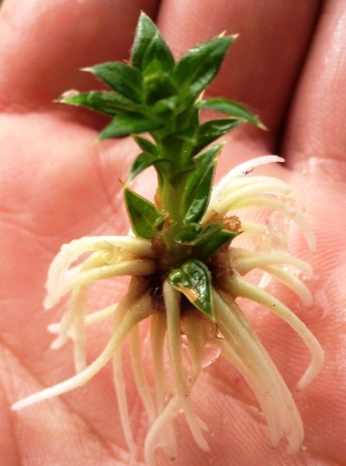 Yemas axilares
No contaminado (1)
No oxidado (1)
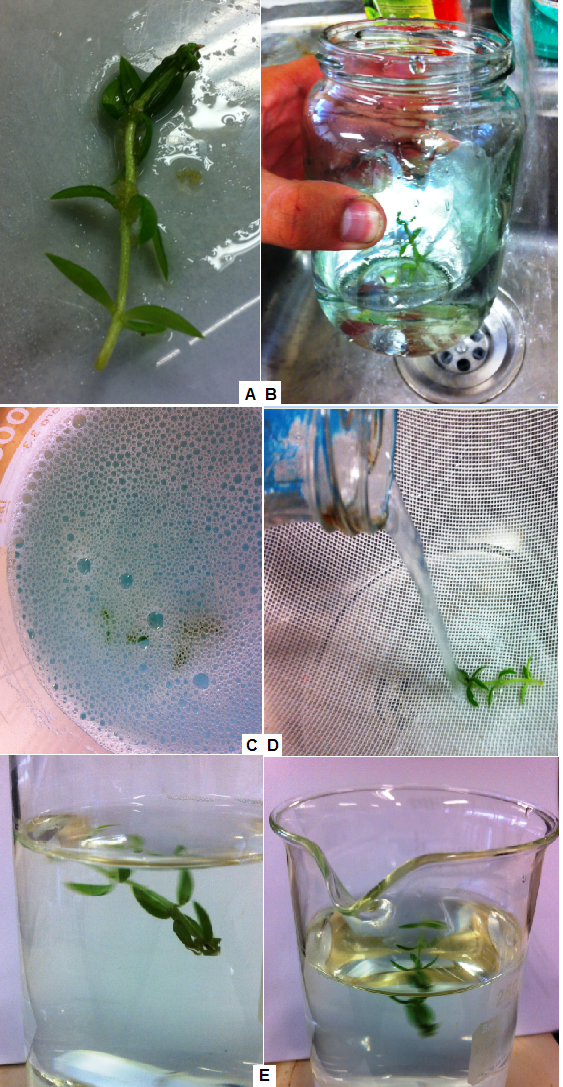 Figura 1. Protocolo de desinfección:
Yemas apicales y axilares de Chuquiragua. 
(B) Lavados en agua corriente. 
Lavados en detergente comercial 1% P/V. 
Lavados con agua destilada estéril. 
Tratamiento hipoclorito de sodio.
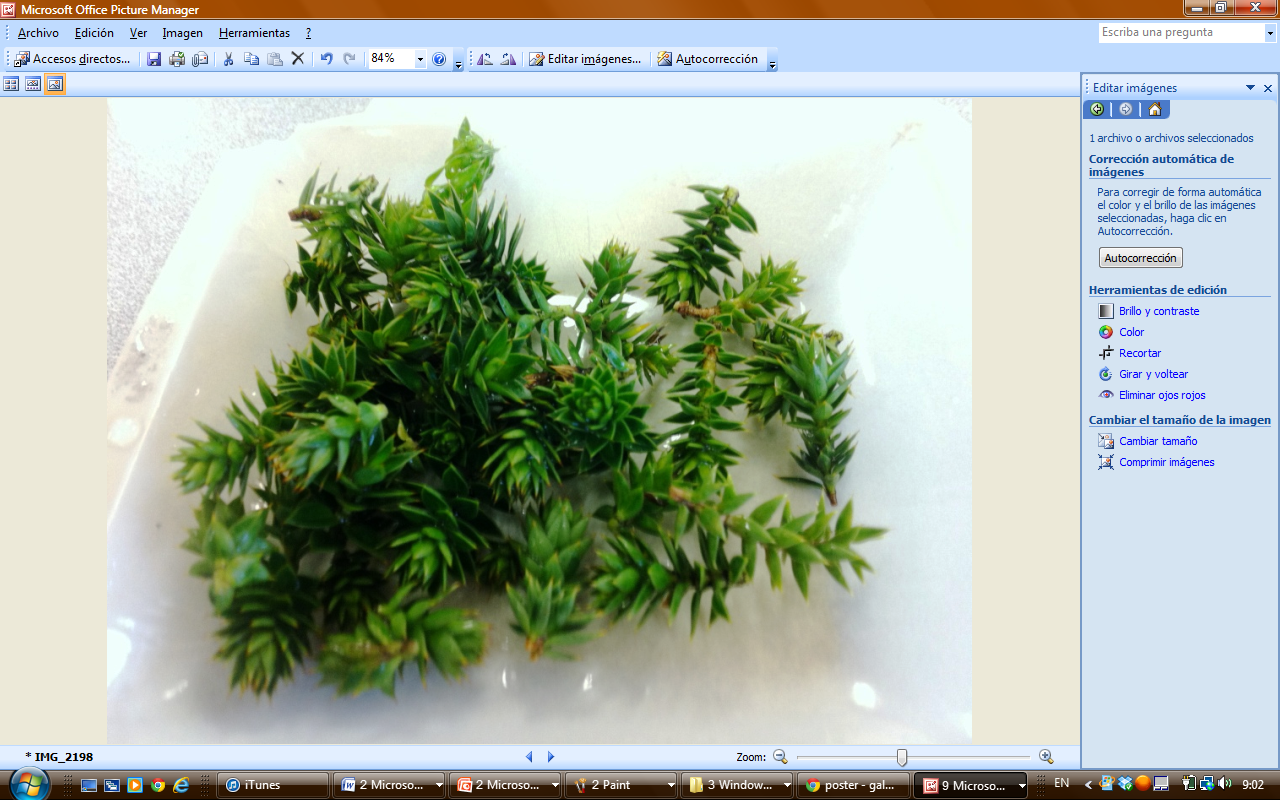 Explantes: Yemas apicales y axilares de Chuquiragua
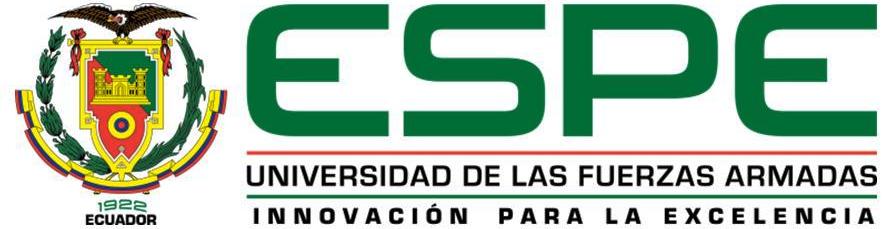 FASE II: Inducción a brotes a partir de yemas
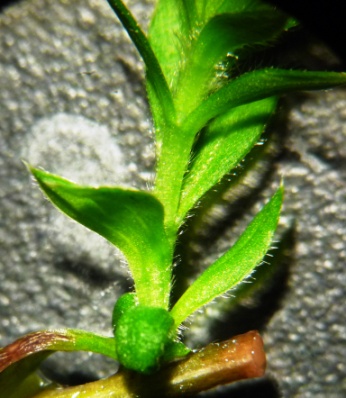 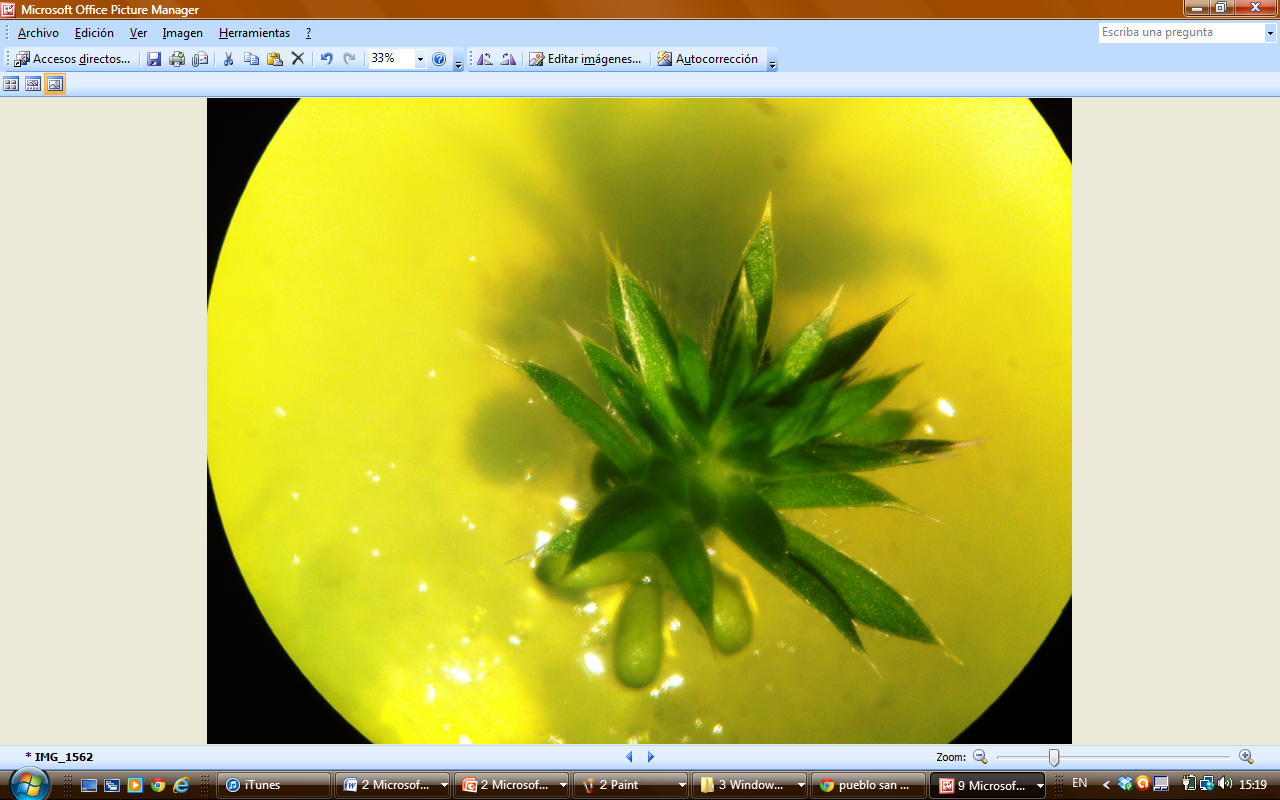 Ausencia de brote (0)
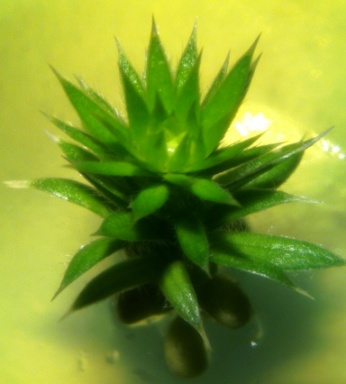 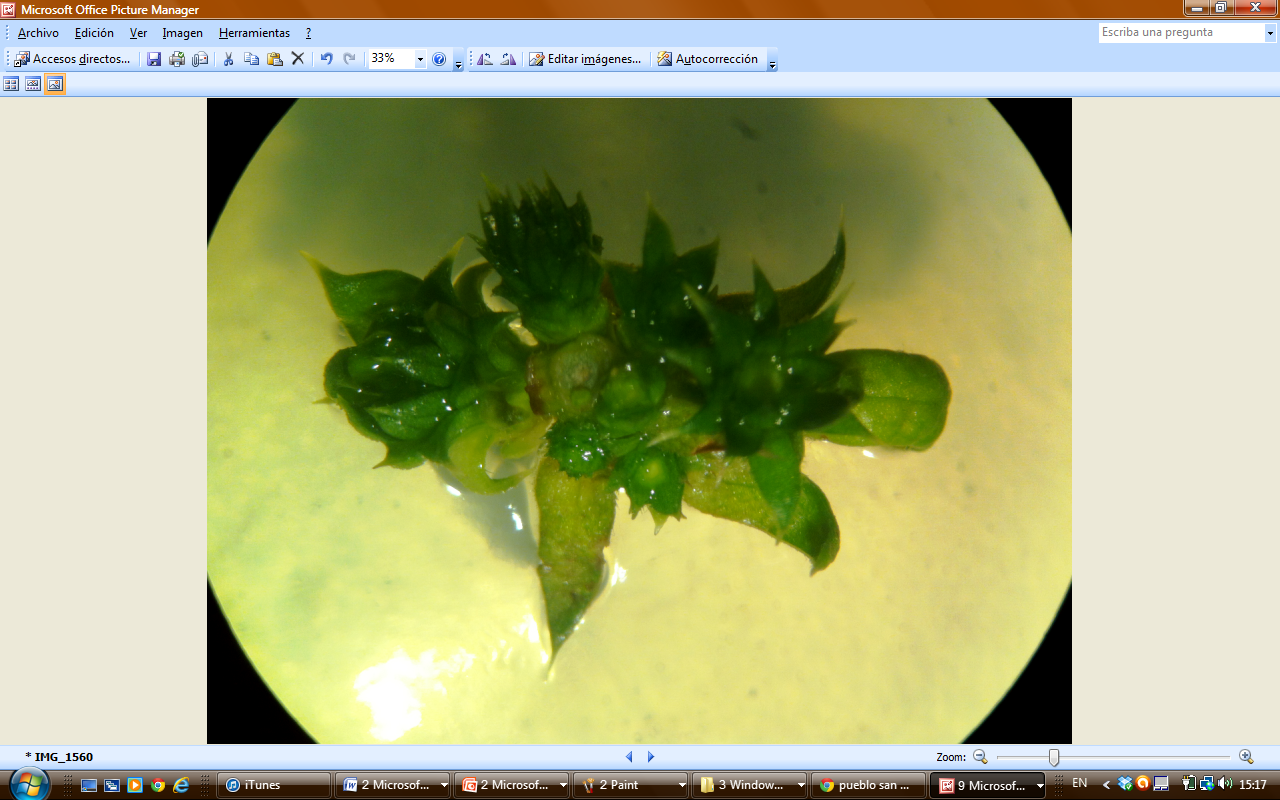 Aparecimiento de brote
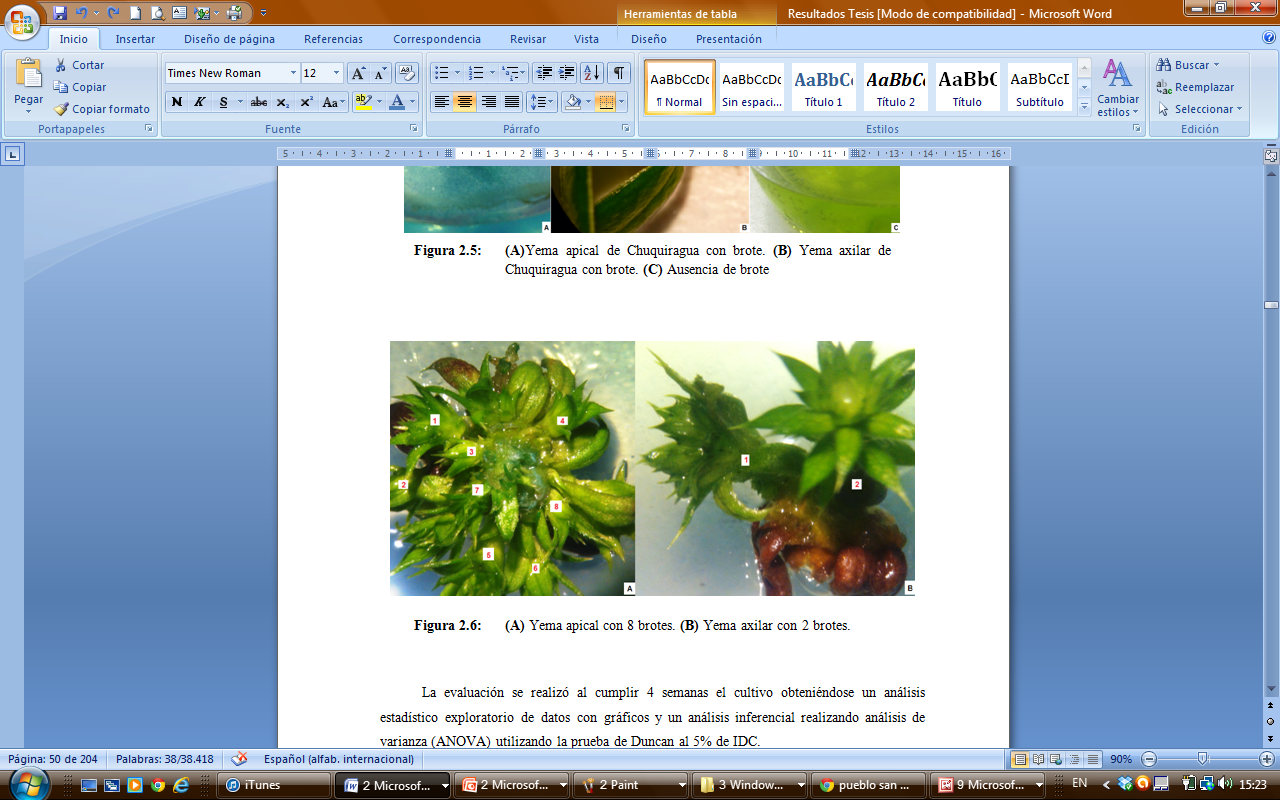 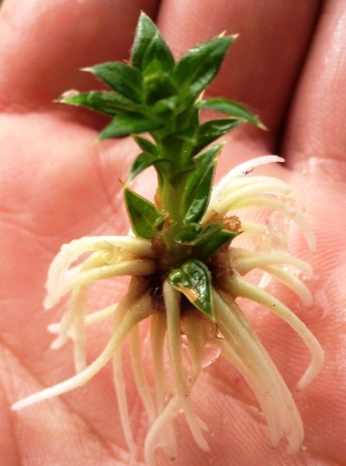 Variables evaluadas
Presencia de brote (1)
Murashige&Skoog (M&S) 50%, enriquecido con 20 g/L de azúcar y 6,0 g/L de Agar, pH 5,7 – 5,8
Número de brotes
Generación de brote (7 días)
Brotes de buen tamaño, listos para repique (30 días)
Desarrollo del brote (15 días)
Proceso de diferenciación (21 días)
Figura 2. Proceso de inducción a brote en explantes de Chuquiragua
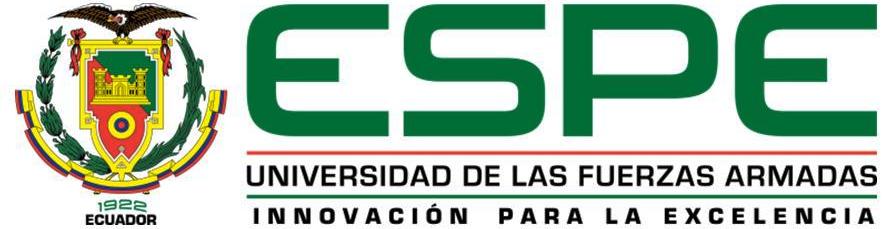 FASE III: Multiplicación de brotes
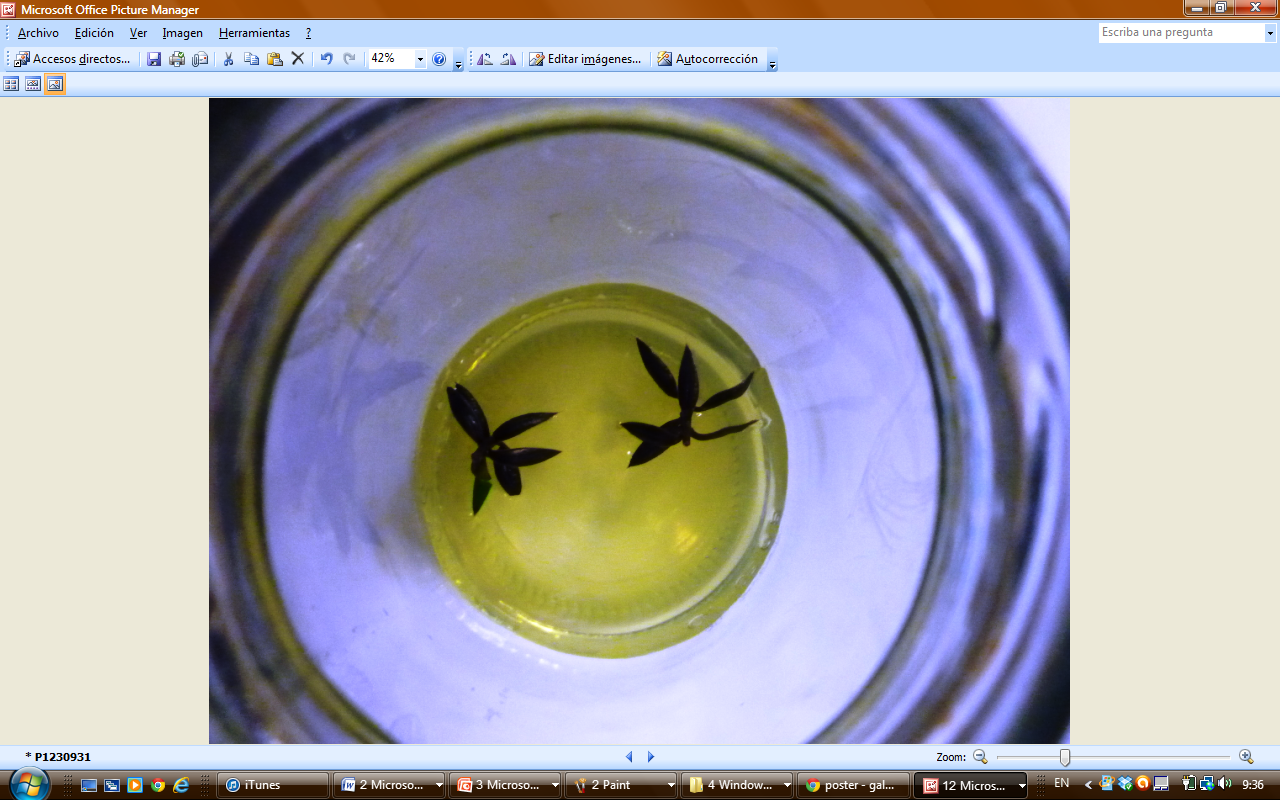 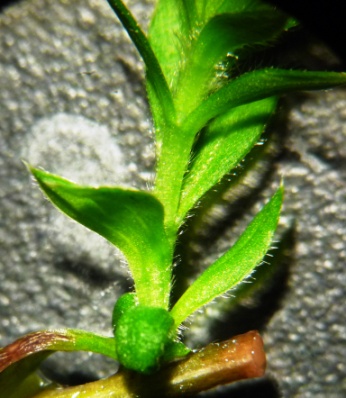 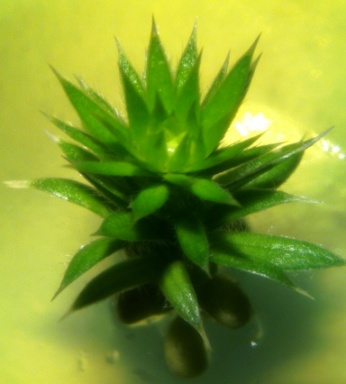 Explante no viable (0)
Supervivencias de brotes
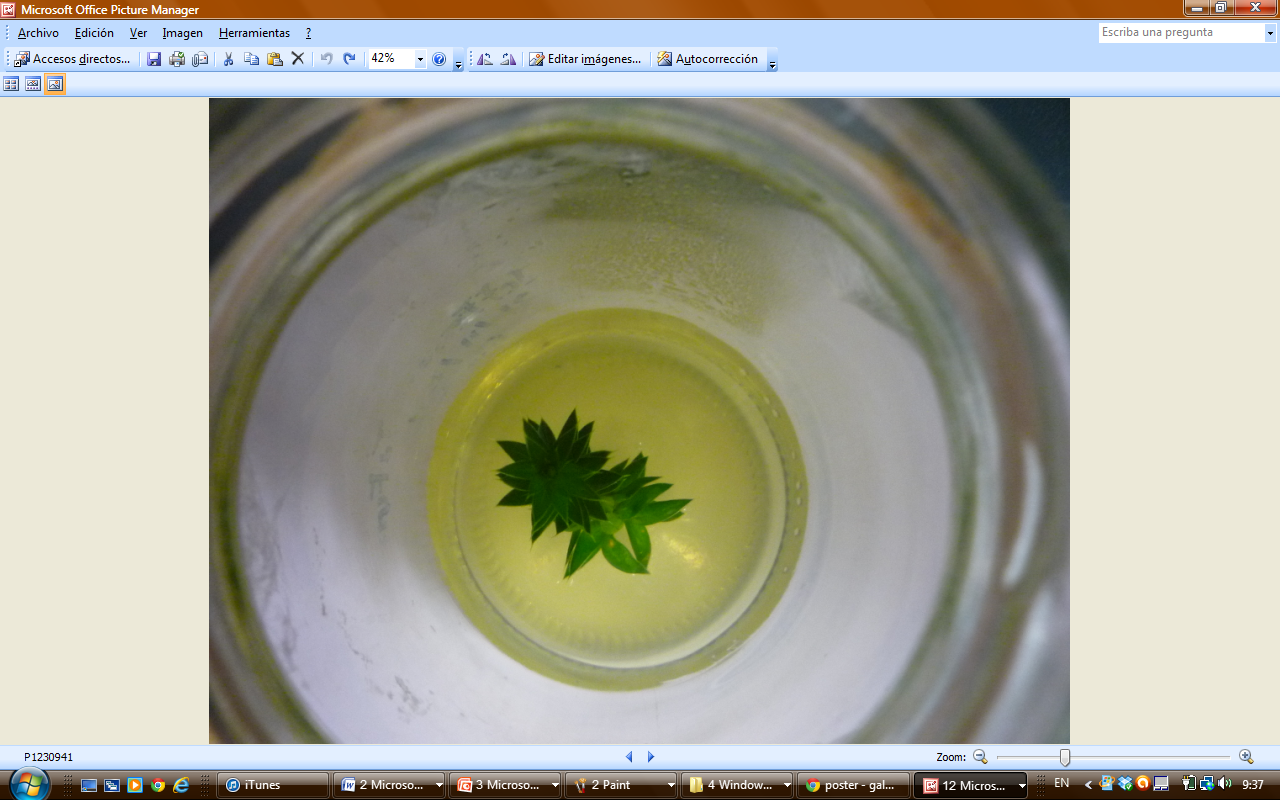 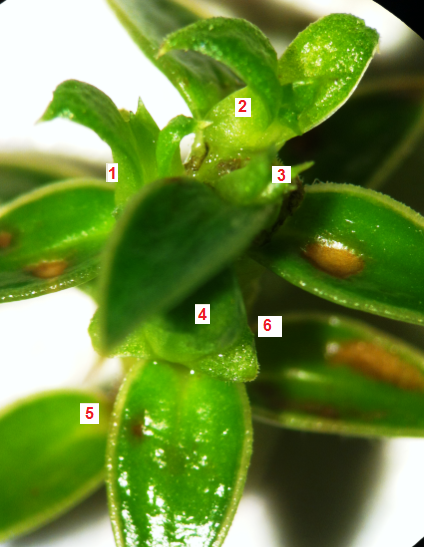 Variables evaluadas
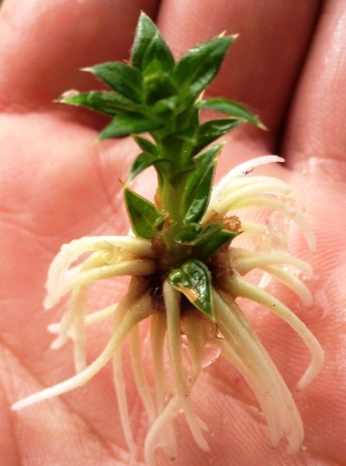 Número de brotes
Explante viable(1)
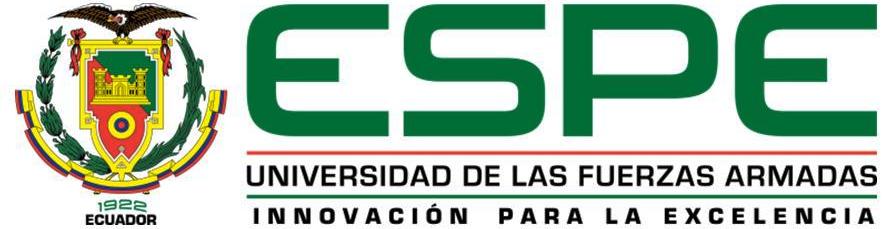 FASE IV: Enraizamiento de brotes
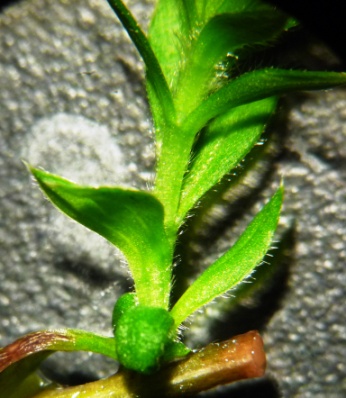 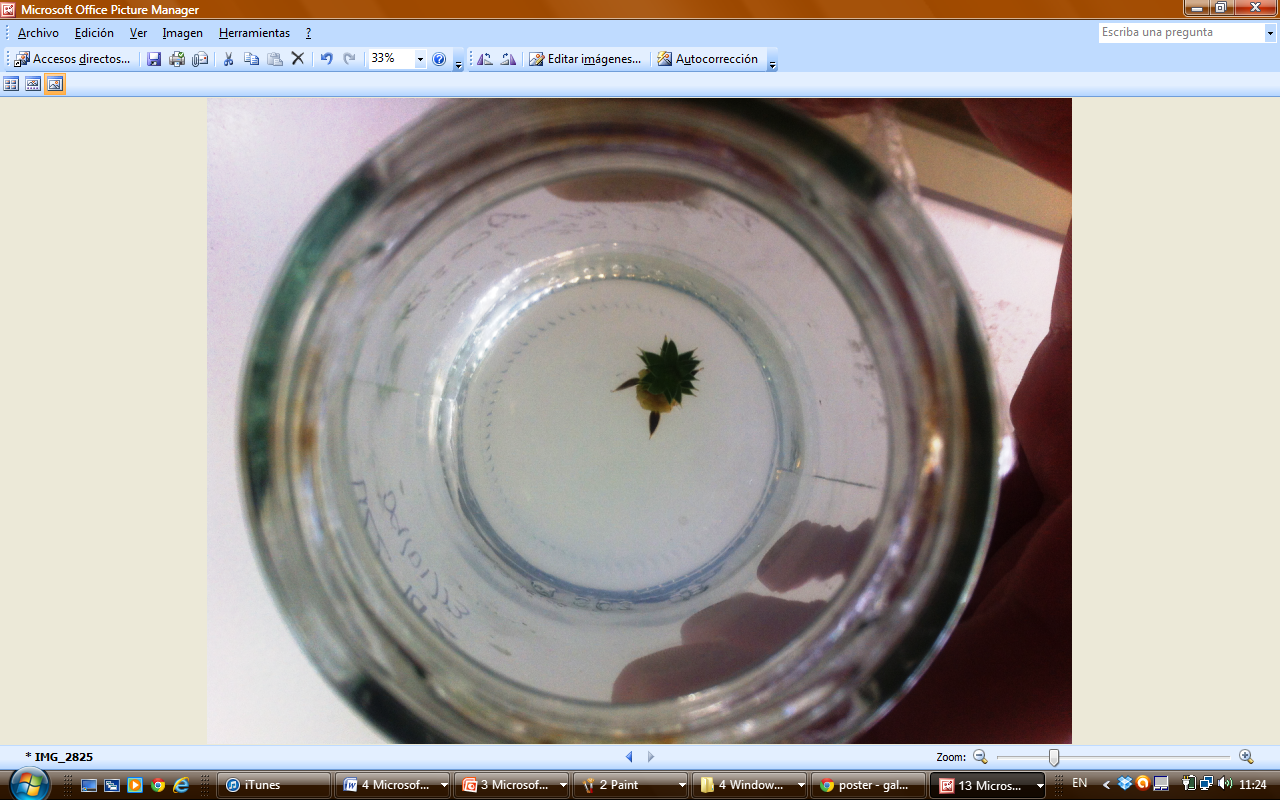 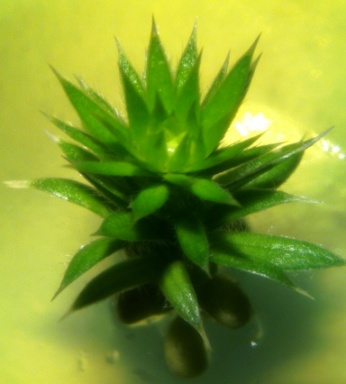 Ausencia de raíces (0)
Variables evaluadas
Presencia/Ausencia de raíces
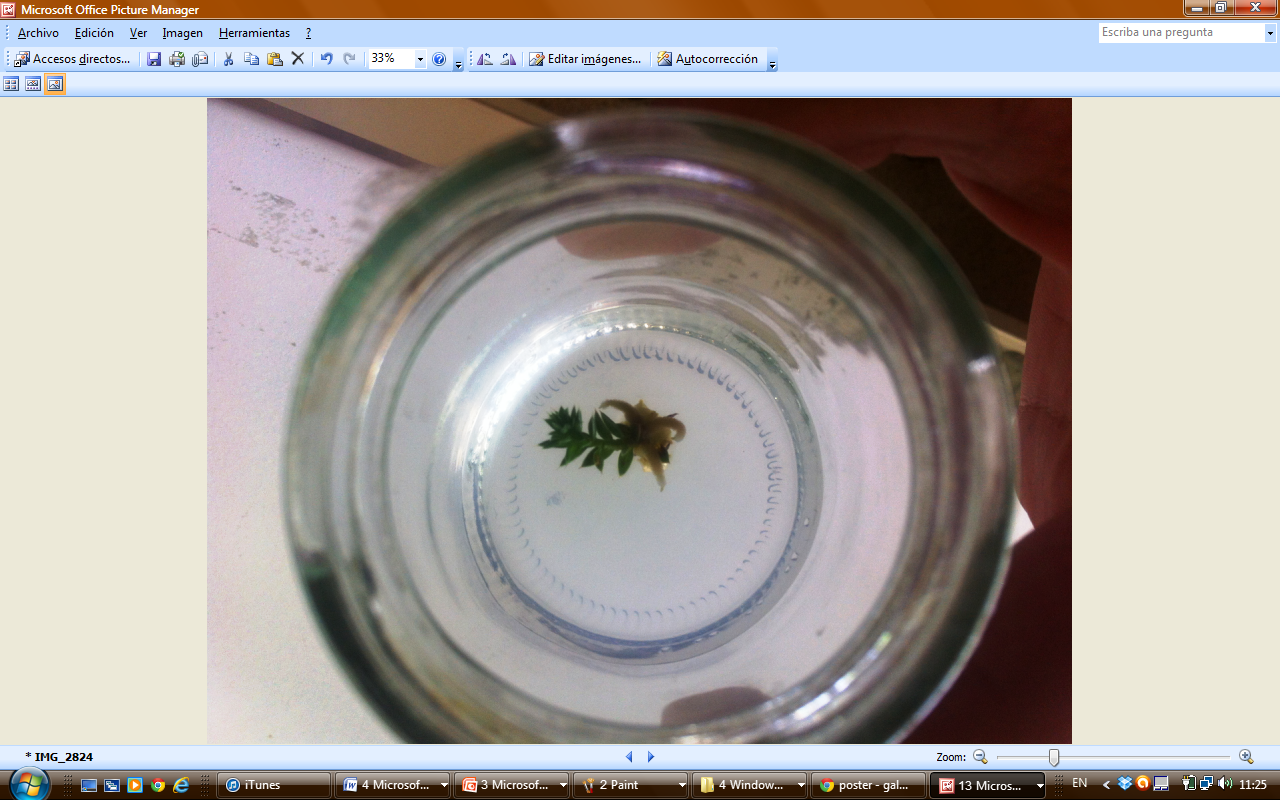 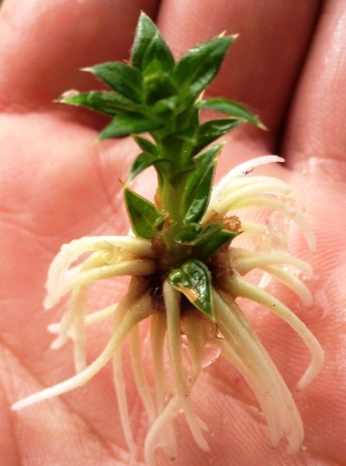 M&S 50% suplementado con 45 g/L azúcar y 5 g/L agar, se trabajó con un pH de 5.7 a 5.8.
Presencia de raíces (1)
Inducción de callo rizogénico
Formación de múltples raíces
Desarrollo de callo rizogénico y primeras vellocidades
Presencia de primeras raíces en explante
Figura 3. Proceso de enraizamiento de brotes de Chuquiragua
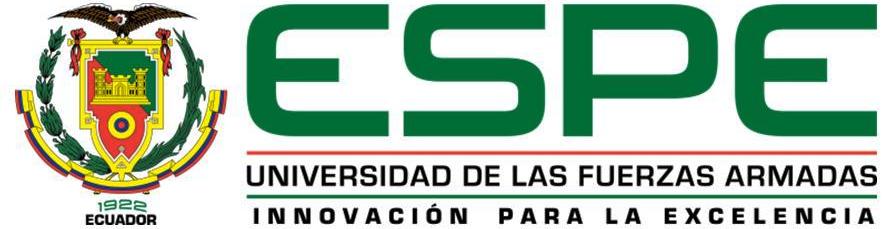 RESULTADOS
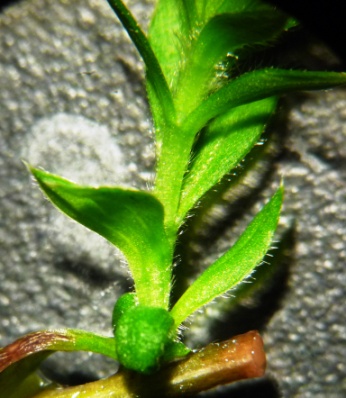 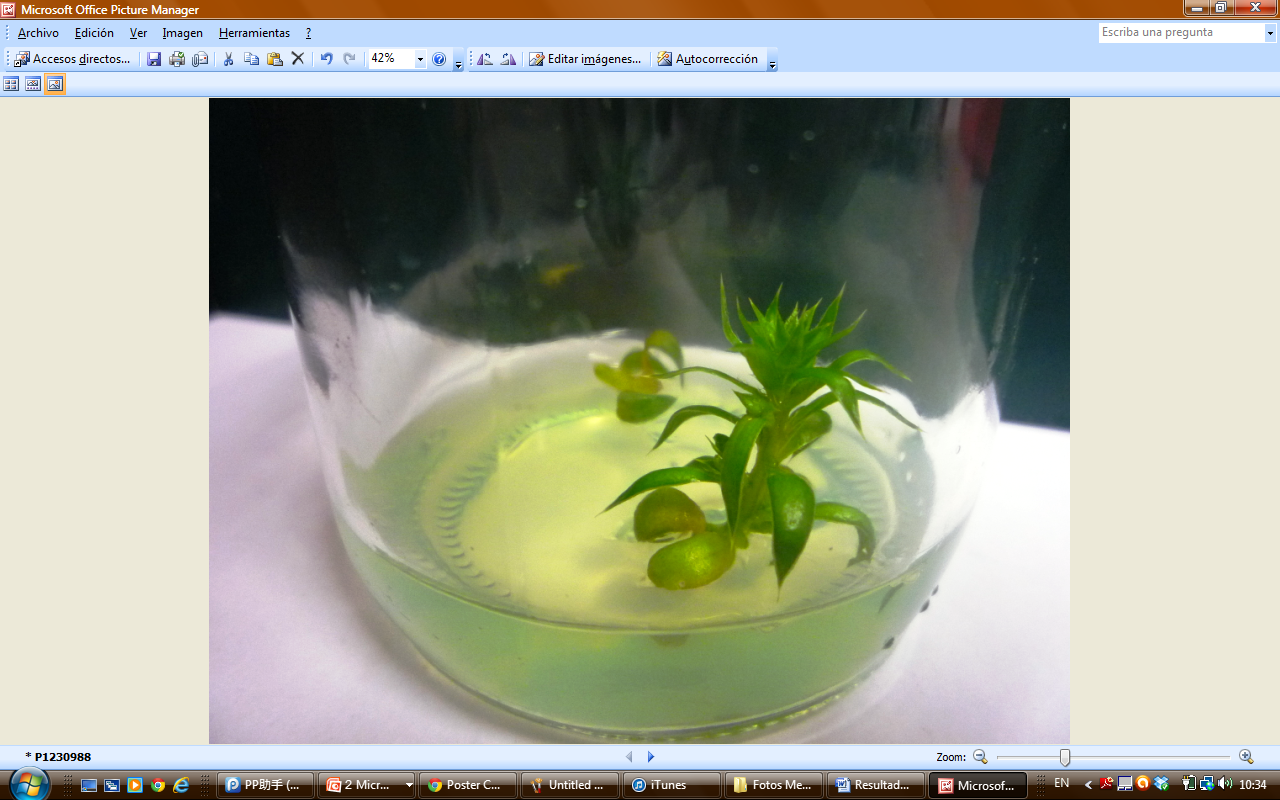 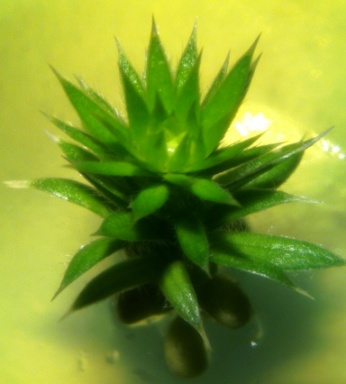 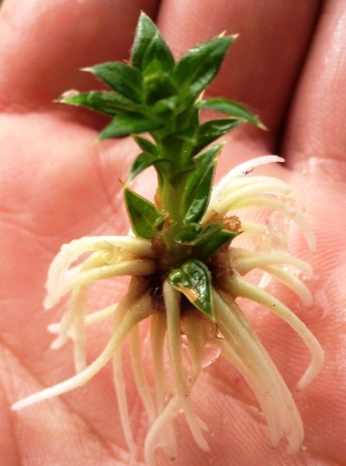 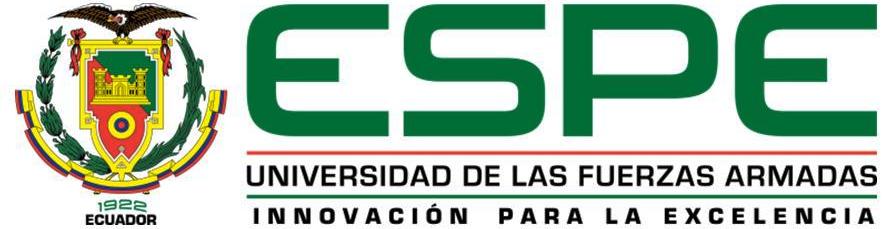 FASE I: Introducción y desinfección
Contaminación
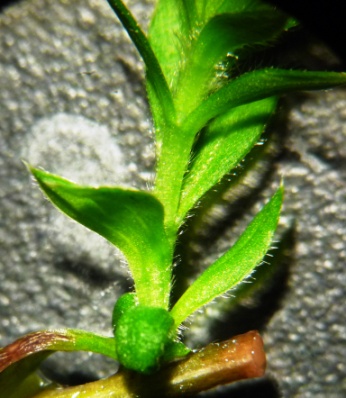 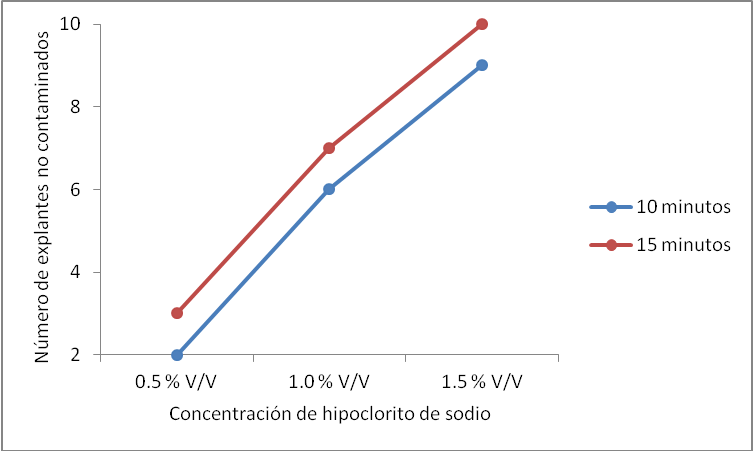 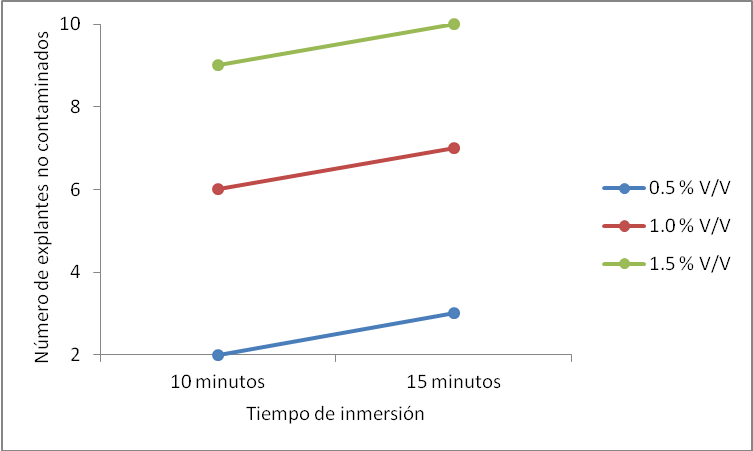 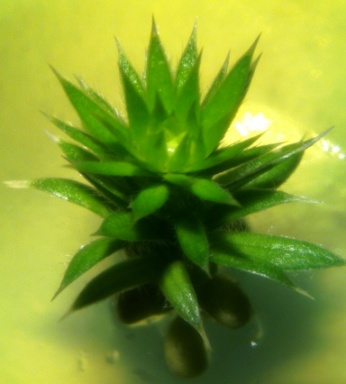 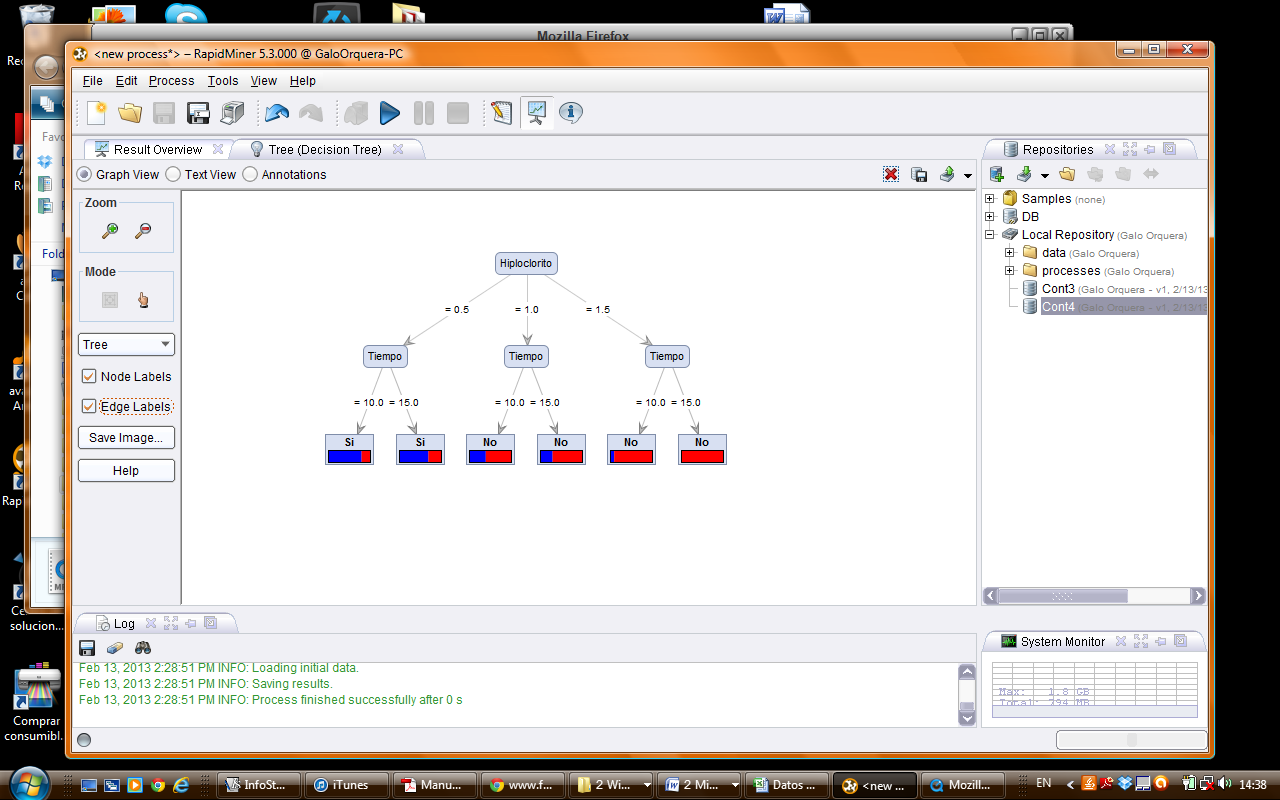 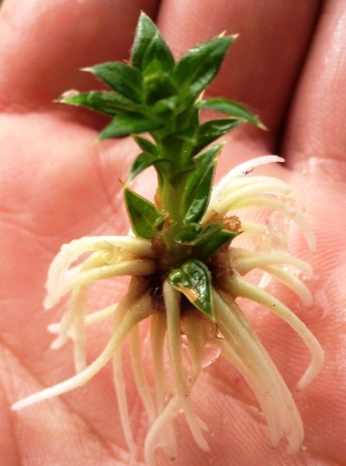 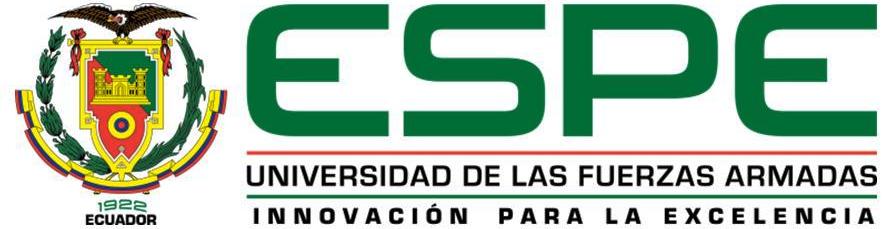 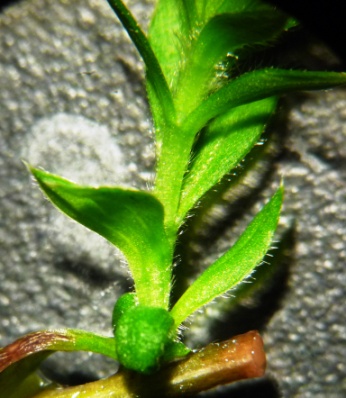 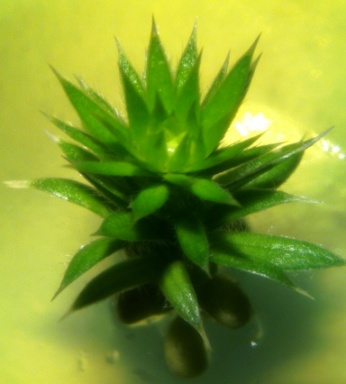 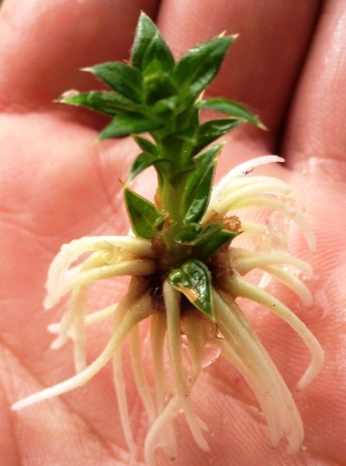 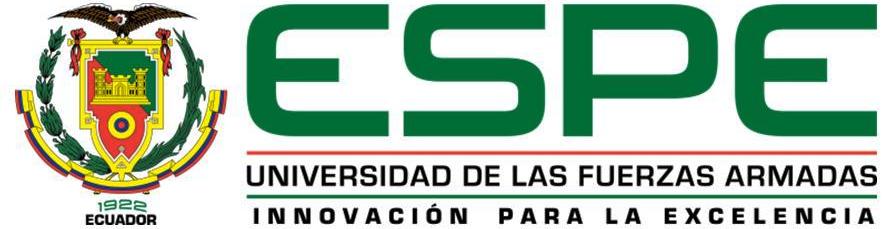 Oxidación
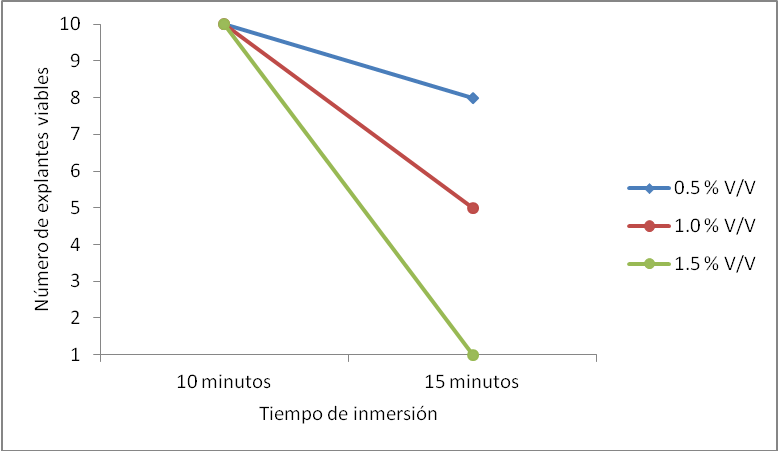 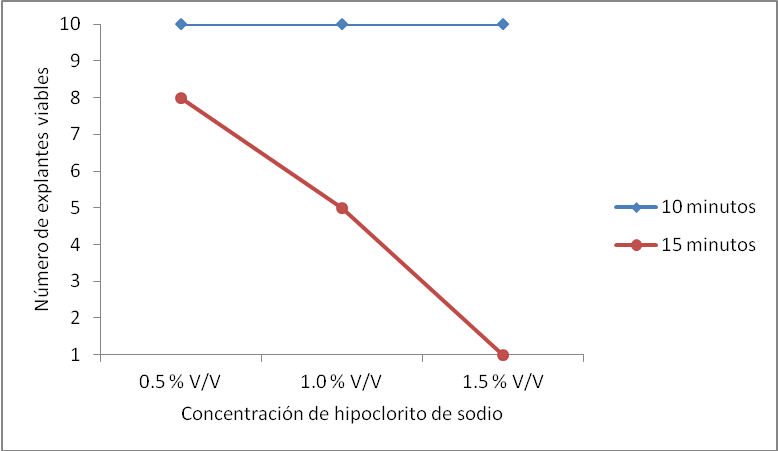 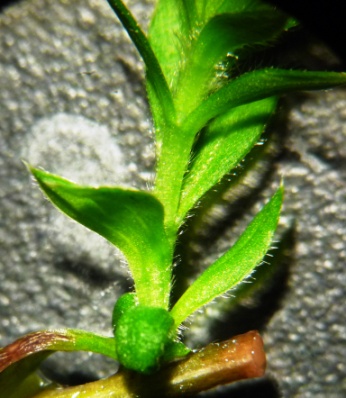 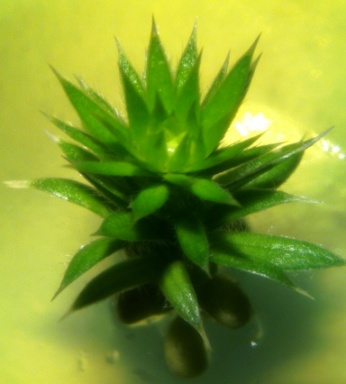 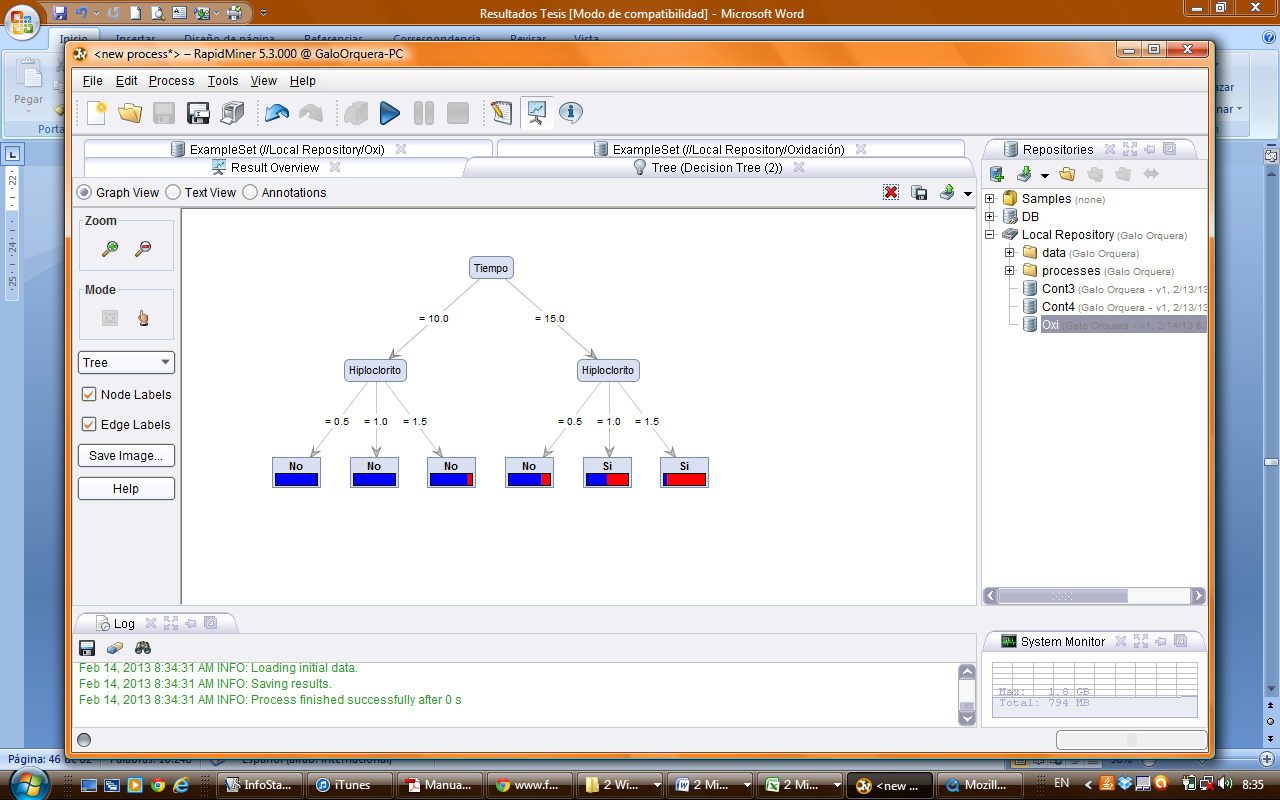 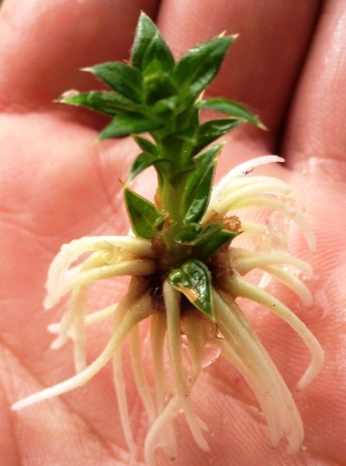 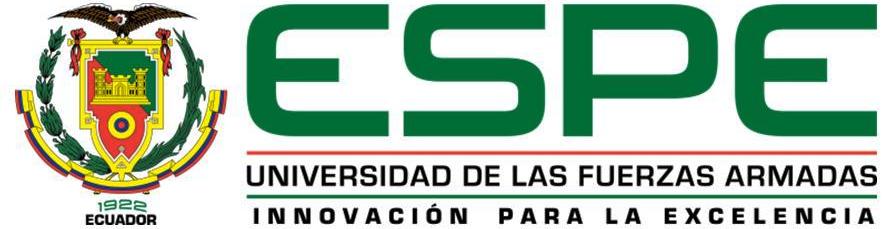 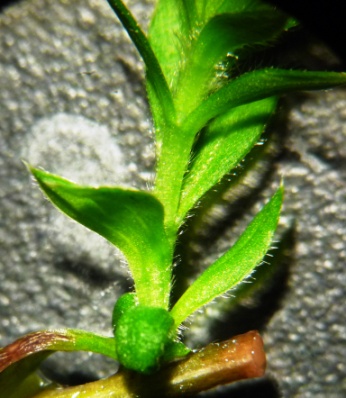 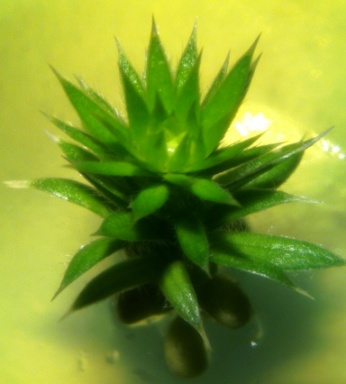 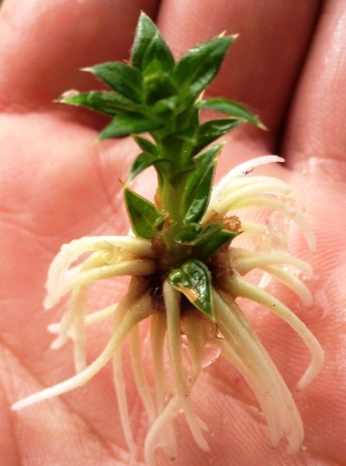 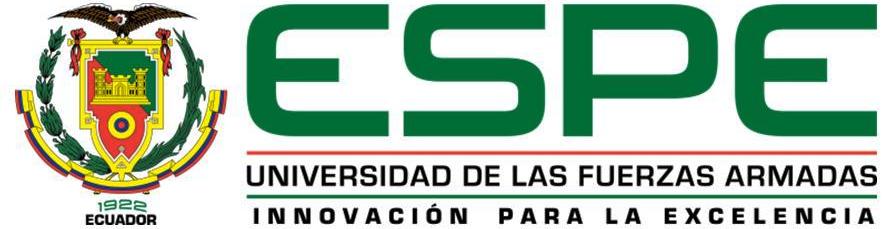 FASE II: Inducción a brotes
Aparecimiento de brotes
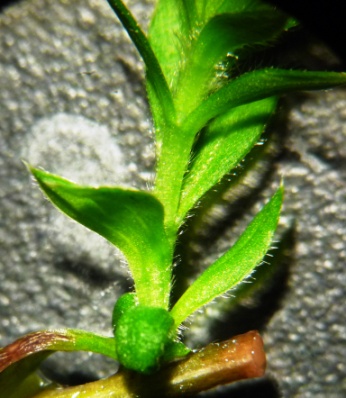 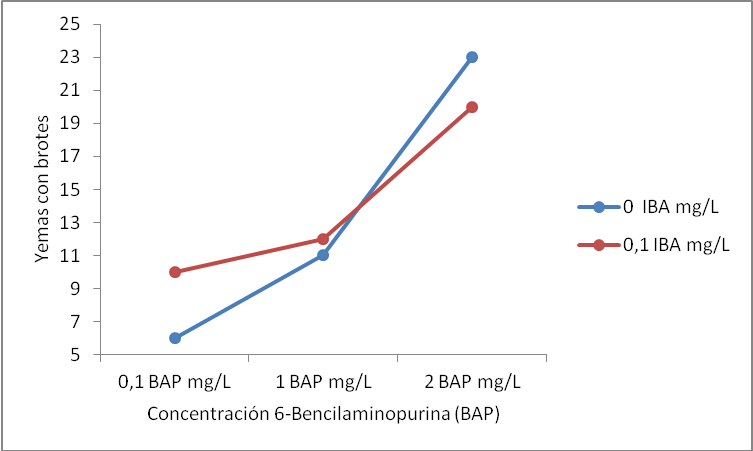 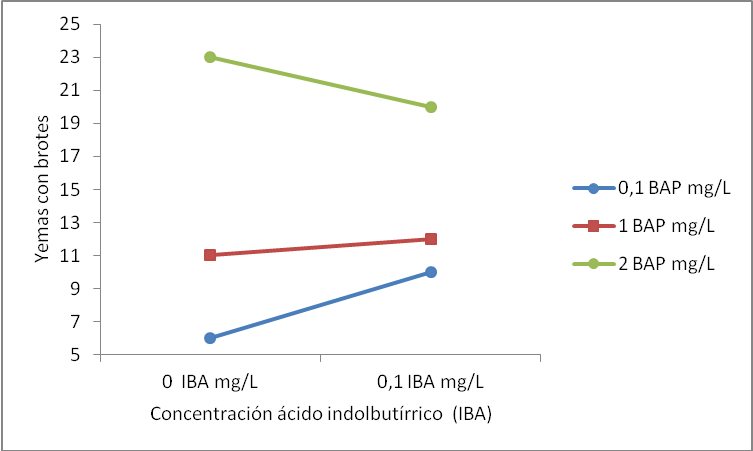 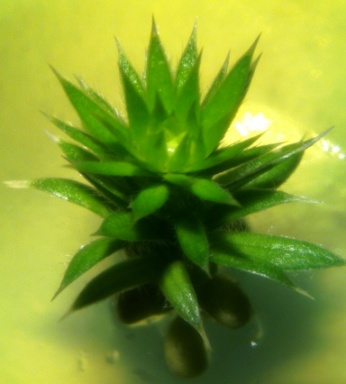 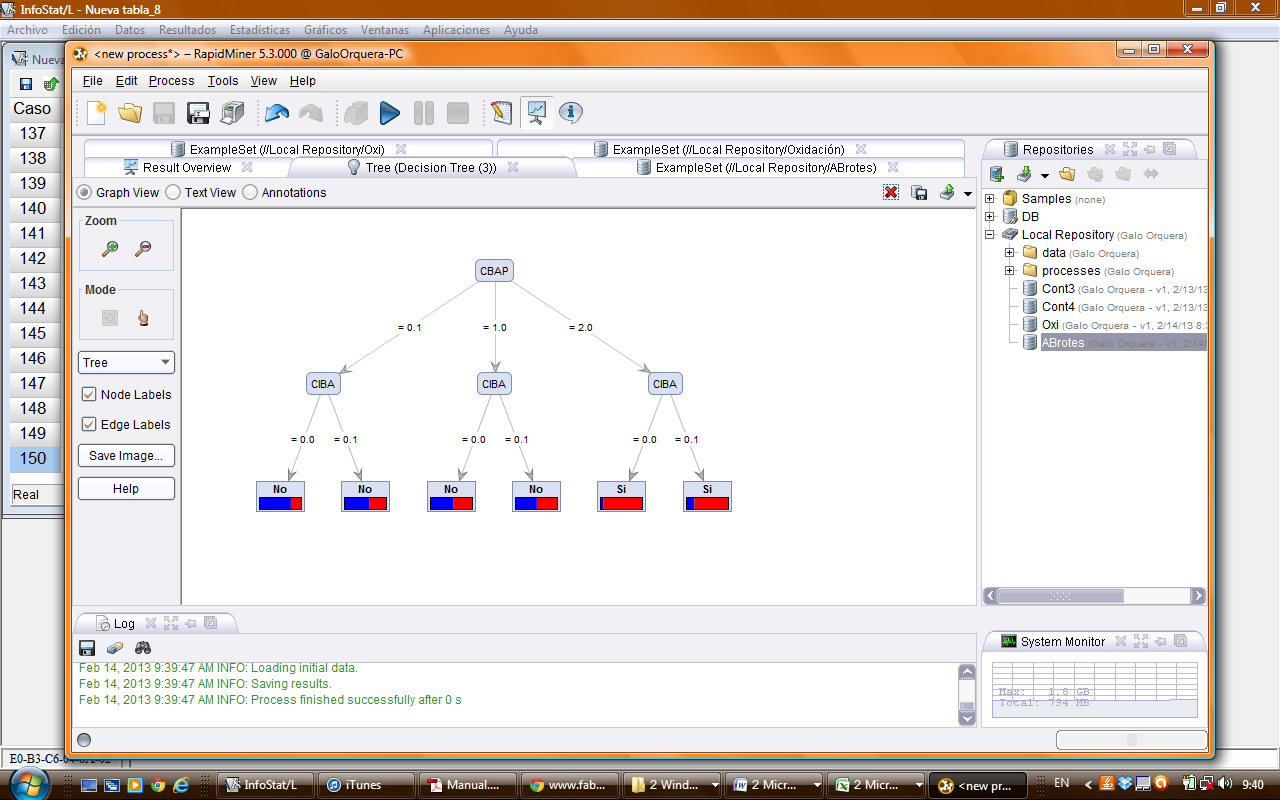 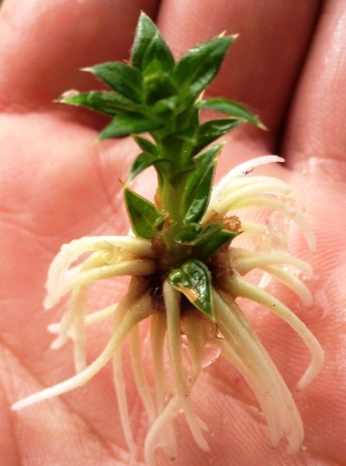 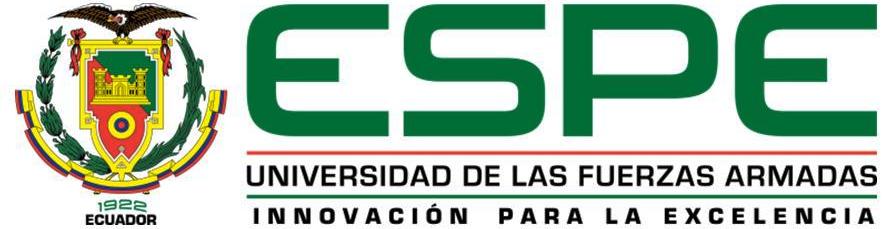 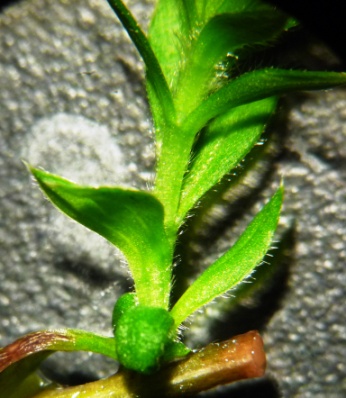 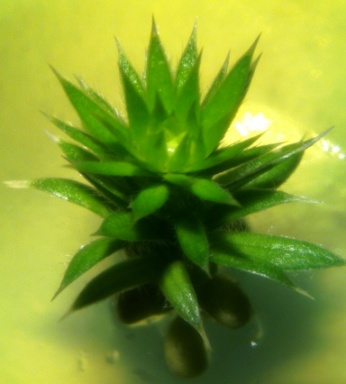 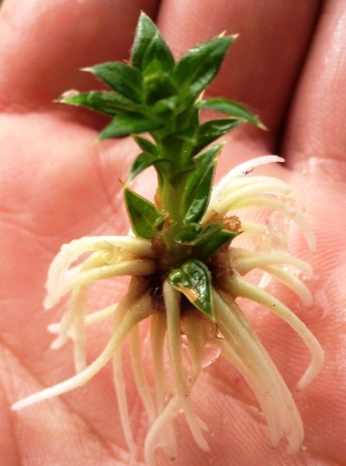 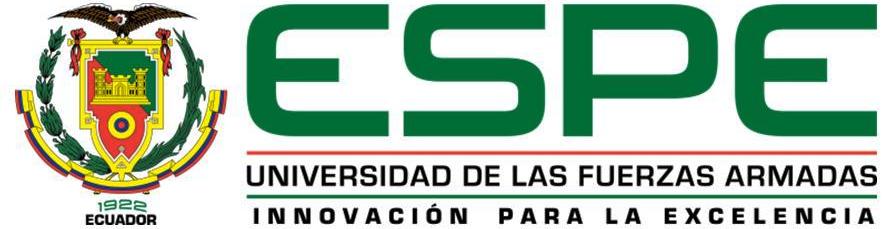 Número de brotes
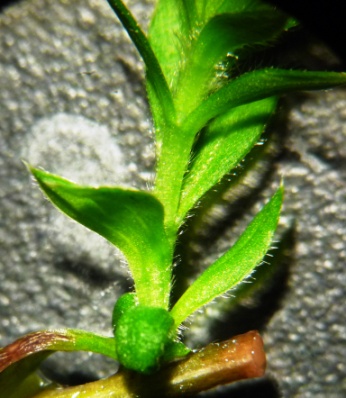 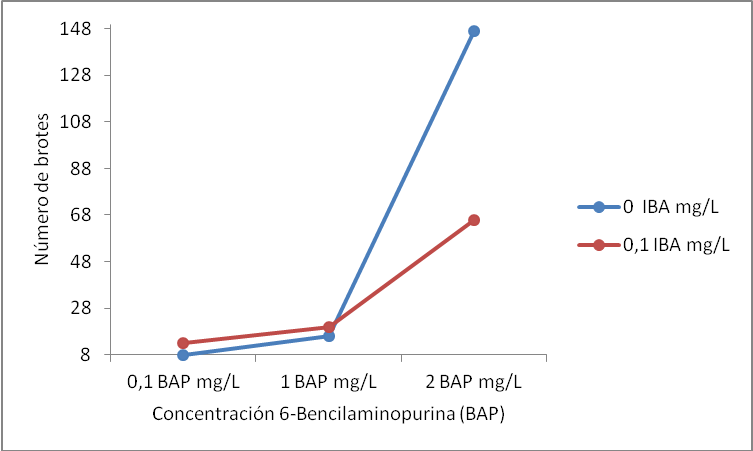 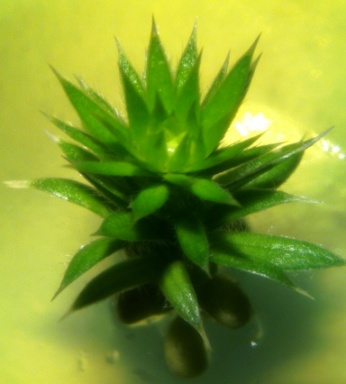 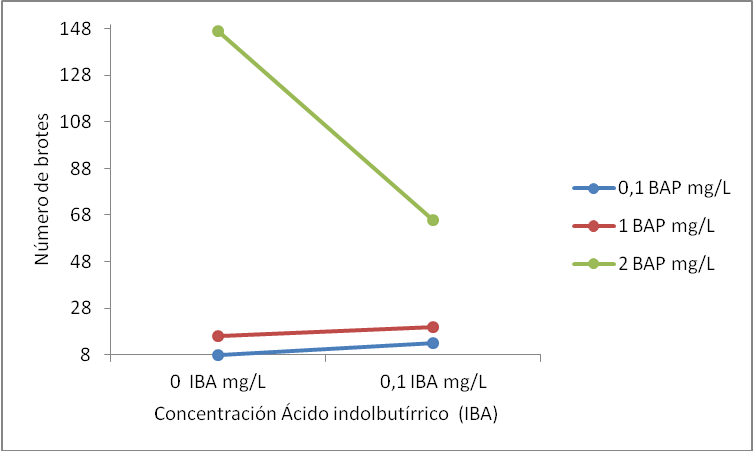 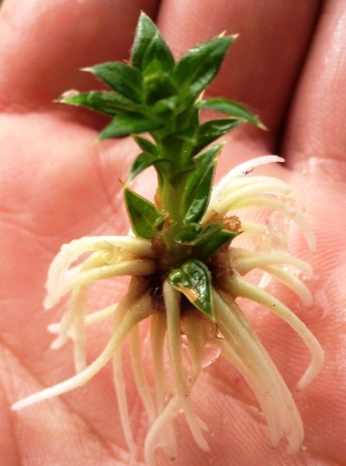 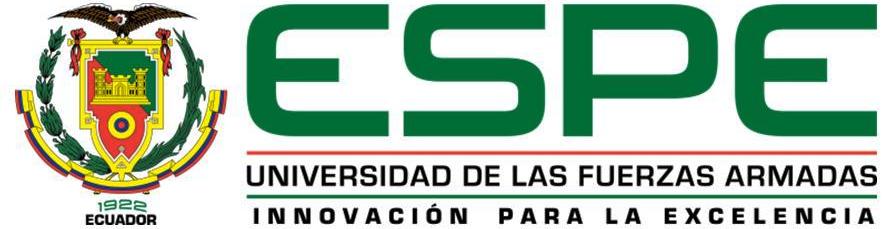 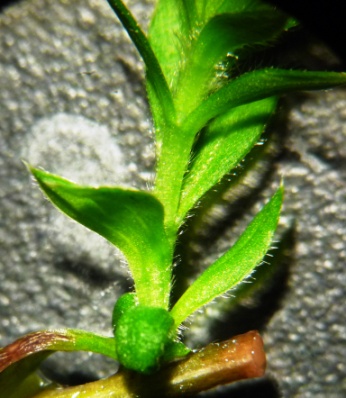 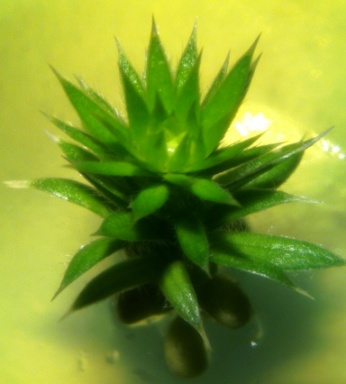 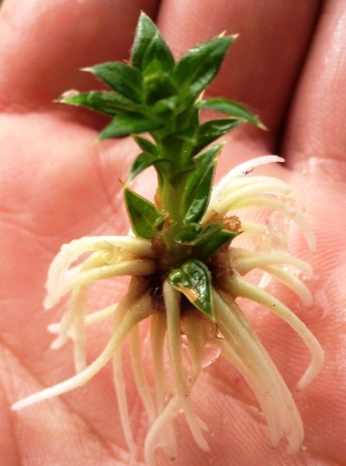 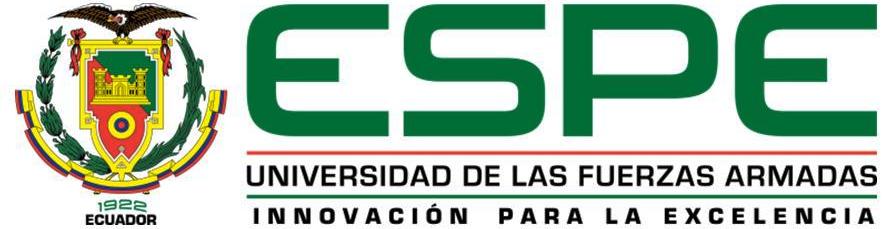 FASE III: Multiplicación de brotes
Supervivencia de brotes
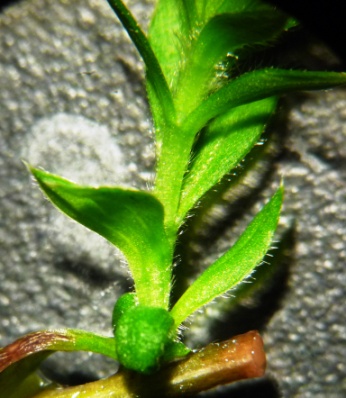 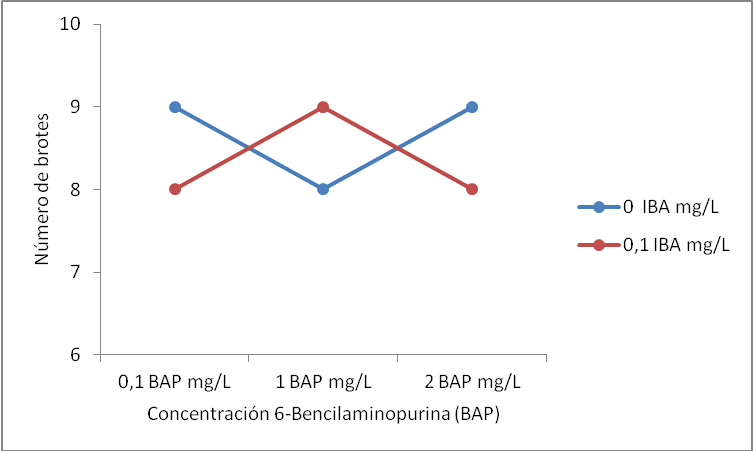 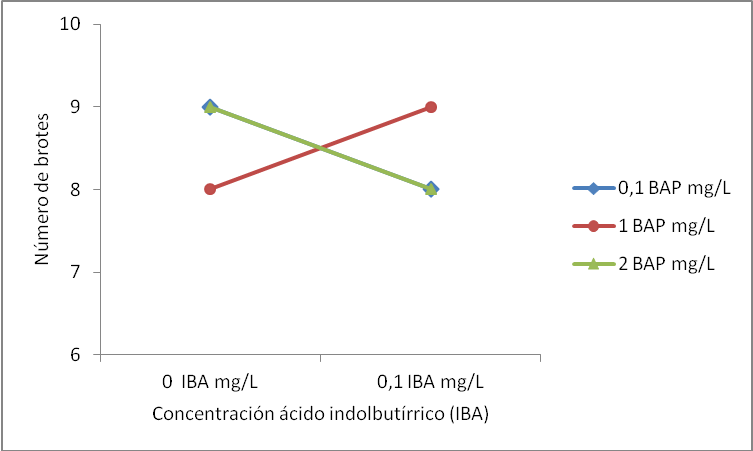 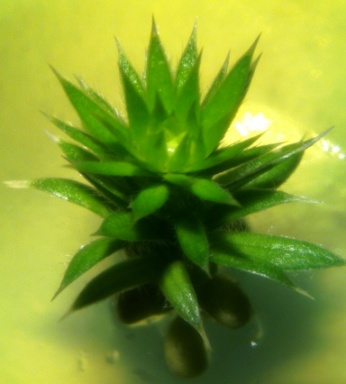 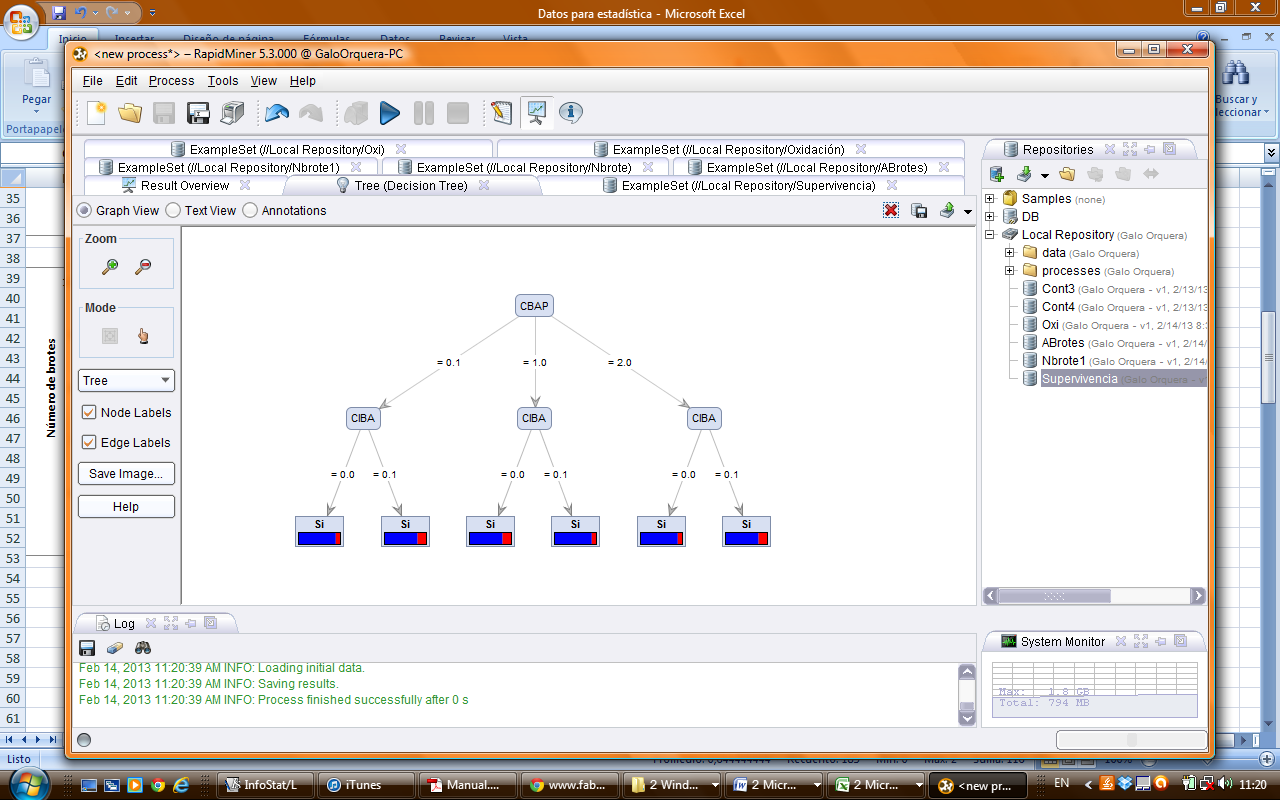 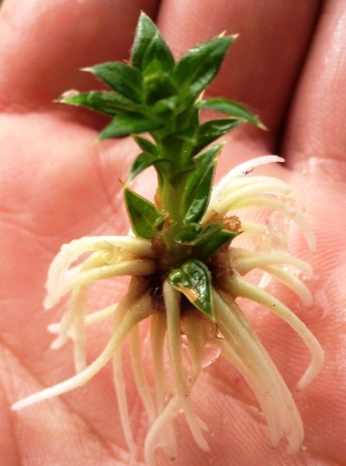 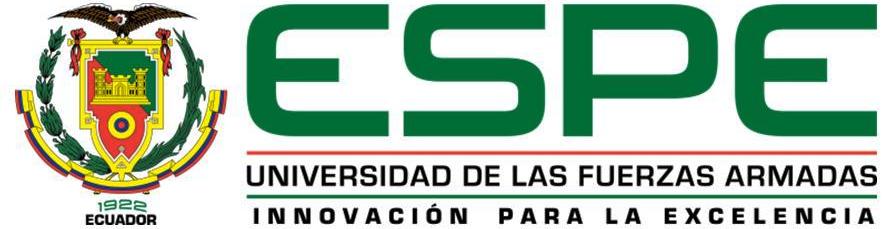 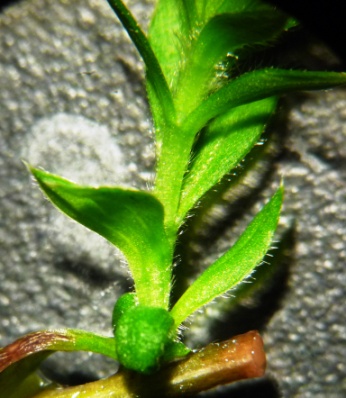 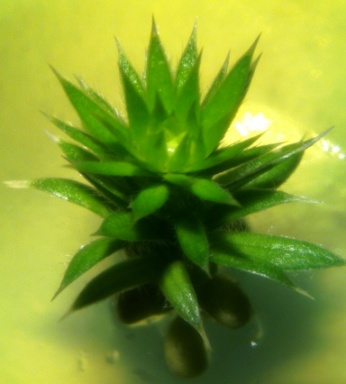 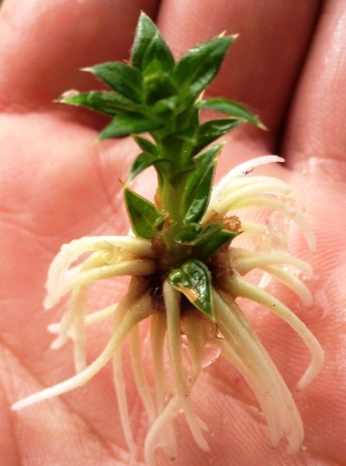 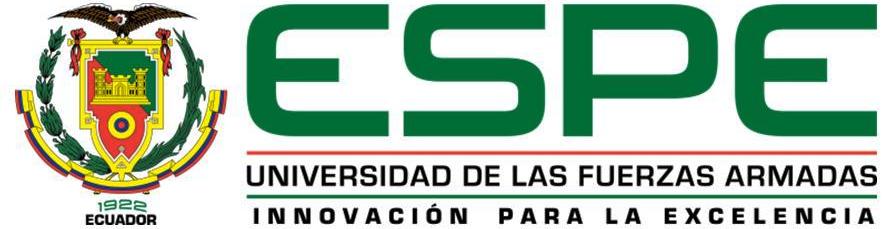 Número de brotes
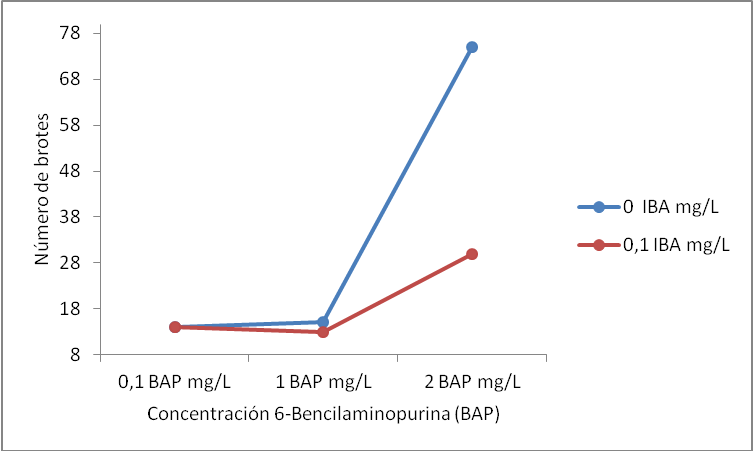 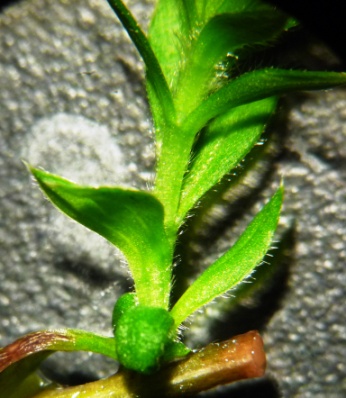 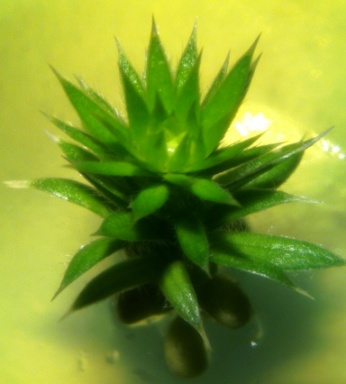 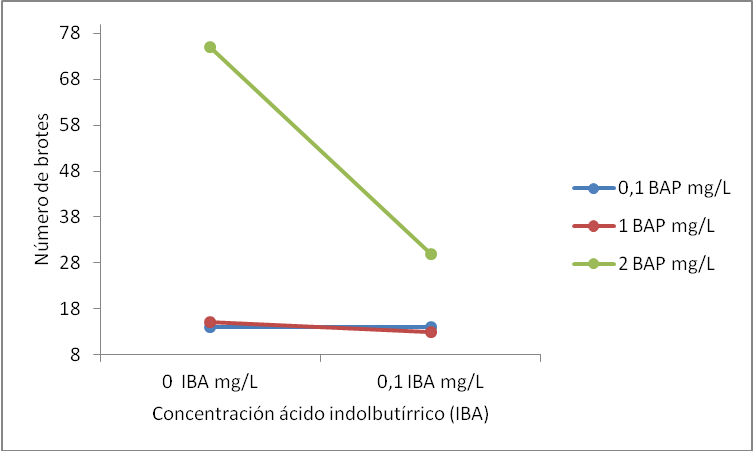 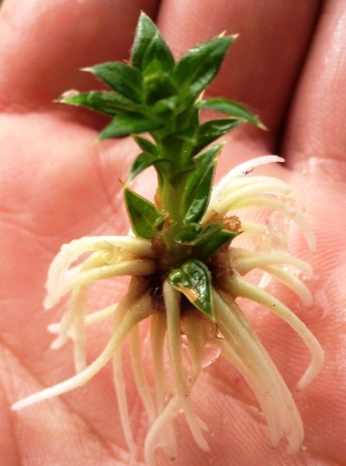 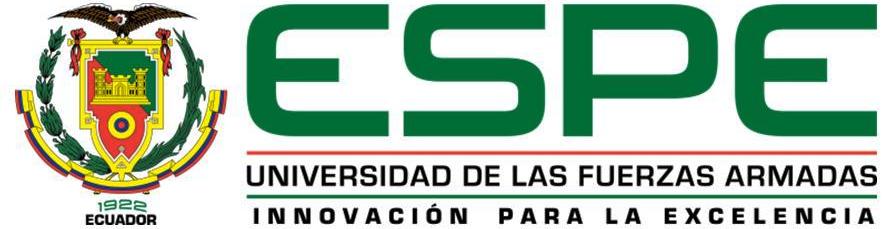 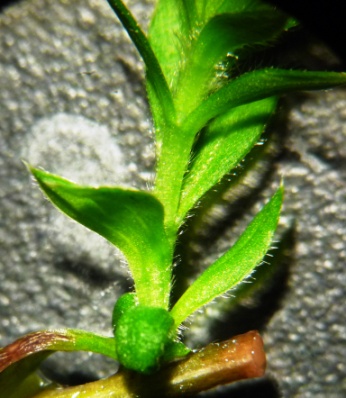 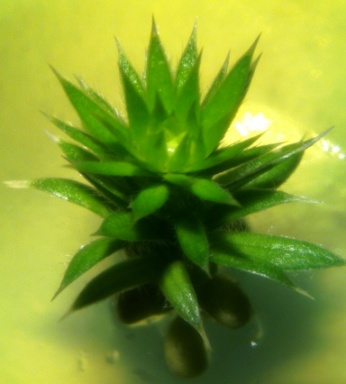 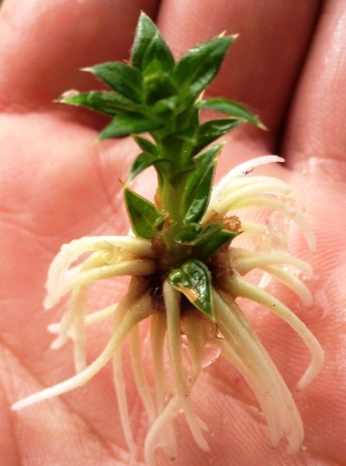 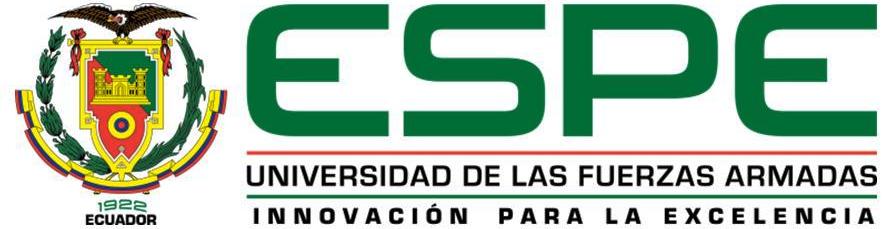 FASE IV: Enraizamiento de brotes
Presencia de raíces
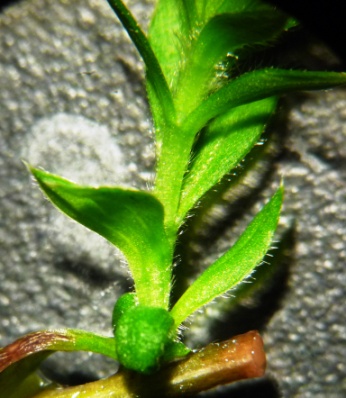 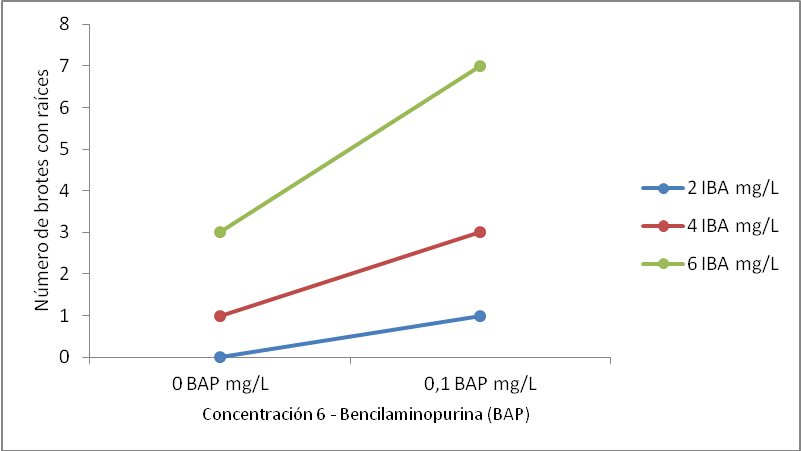 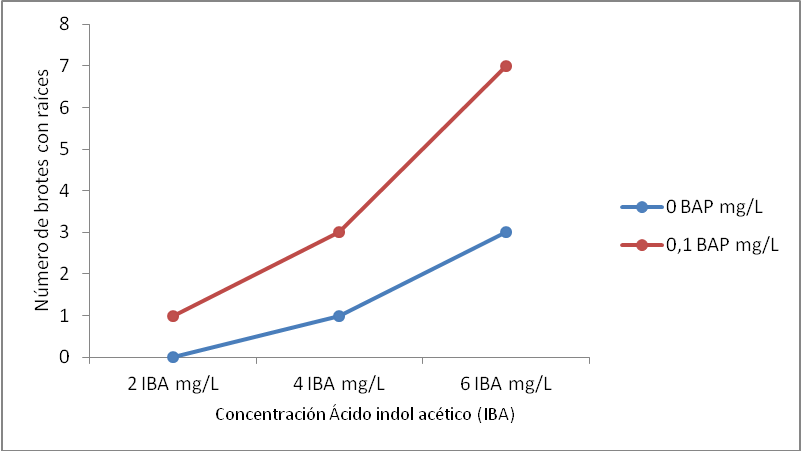 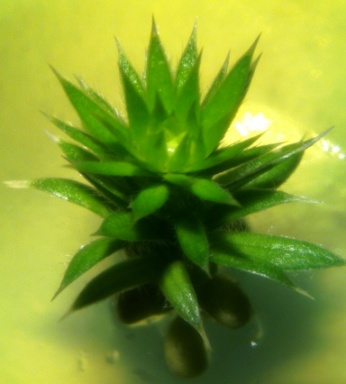 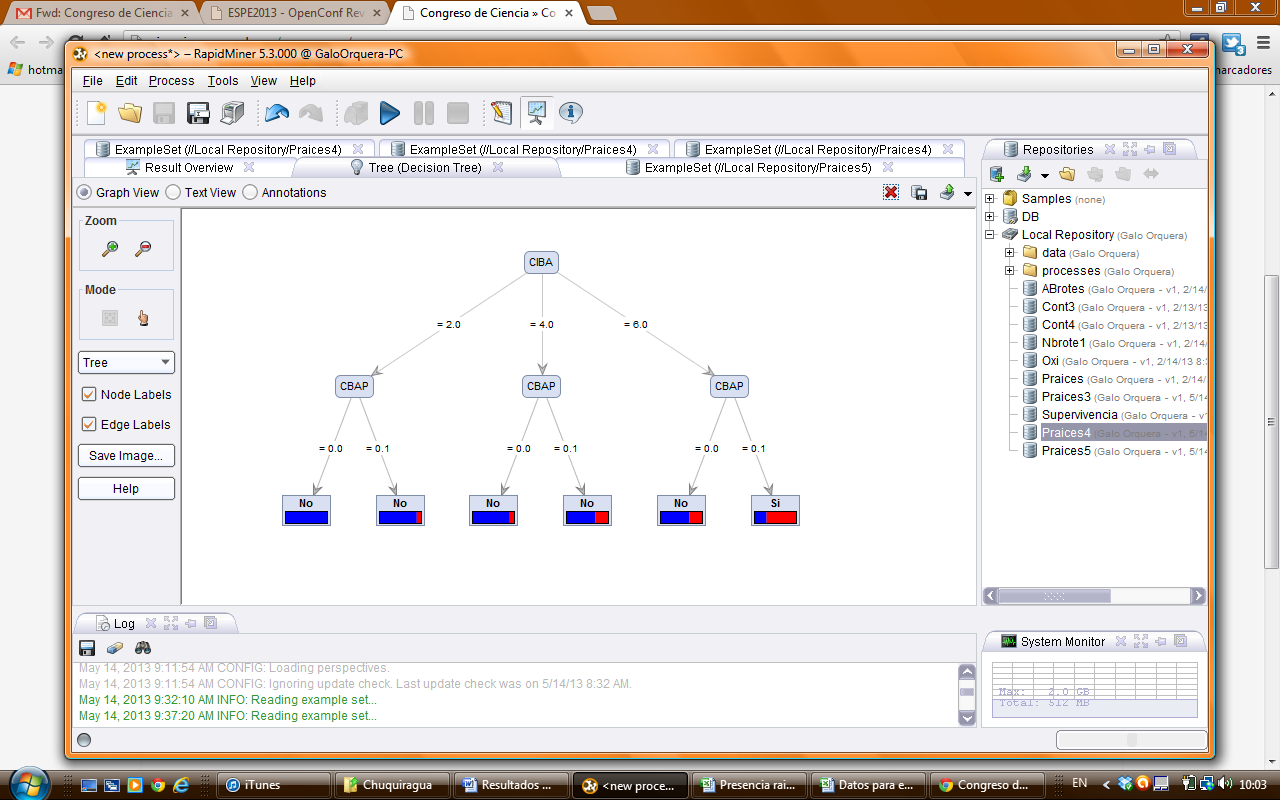 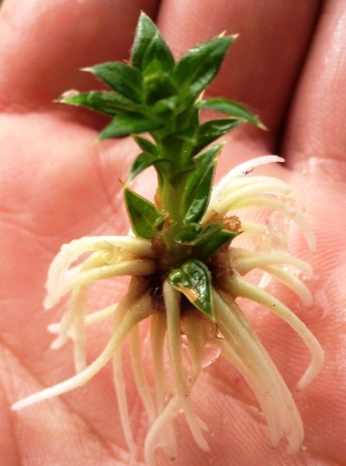 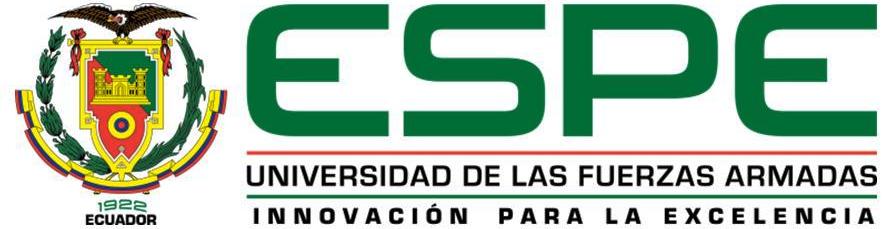 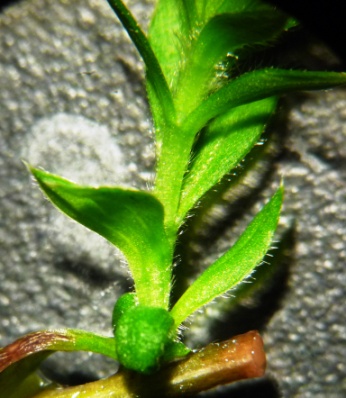 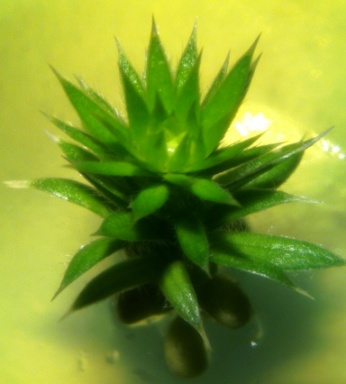 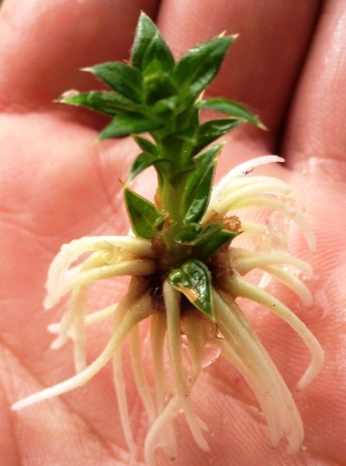 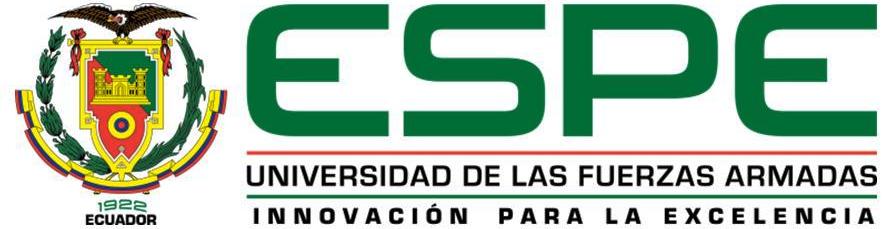 CONCLUSIONES
La aplicación de un tratamiento fitosanitario, Thicarb® SC35-15 con principio activo: 2-metoxicarbamilo-bencimidazol y bisulfuro de tetrametiltio carbamilo  en una solución al 0.5% durante 15 días con una aplicación cada 3 días a las plantas donadoras de explantes aclimatadas en condiciones de invernadero, permitió obtener buenos resultados en el protocolo de desinfección consiguiendo un 10% de contaminación.
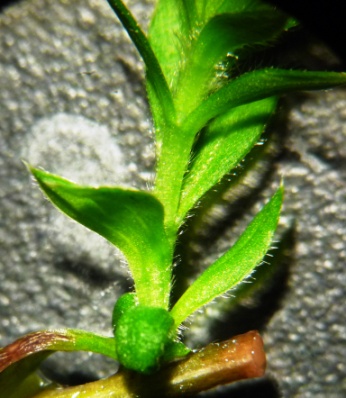 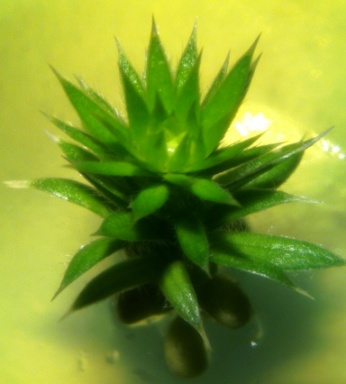 El mejor tratamiento de desinfección para las yemas apicales y axilares de Chuquiragua (Chuquiraga jussieui) fue el tratamiento 3: concentración hipoclorito de sodio 1,5% v/v - tiempo de inmersión: 10 minutos, obteniendo la media más alta en cuanto a la ausencia de contaminación (0,90) y oxidación (0,90).
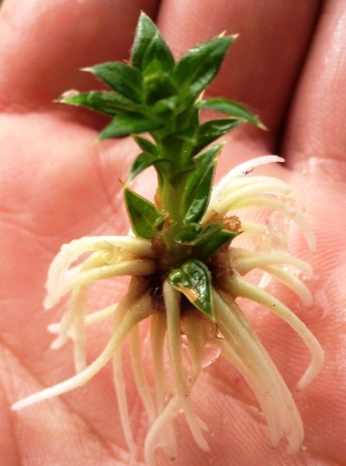 El medio de cultivo Murashige & Skoog (1962) reducido al 50% su concentración, permitió el desarrollo adecuado de explantes de Chuquiragua, evitando de esta manera la oxidación y ausencia de respuesta fisiológica.
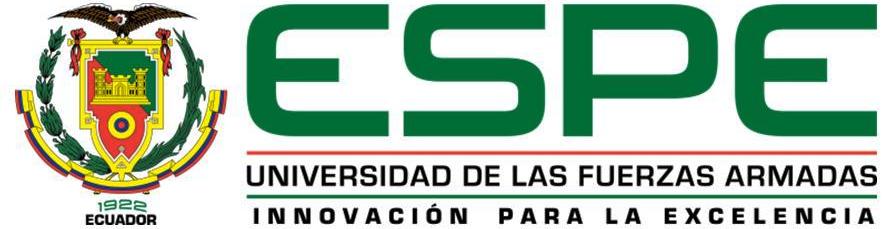 La mejor concentración de 6 – bencilaminopurina (BAP) empleada en la etapa de inducción a brotes fue la de 2,0 mg/L en ausencia de ácido indol butírrico (IBA), obteníendose una media de 6,39 brotes por explante.
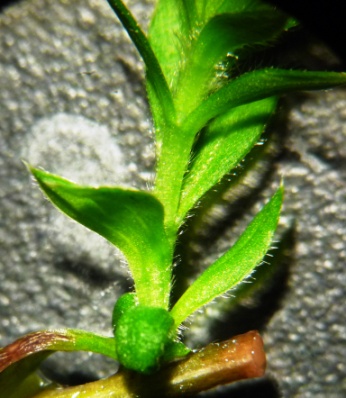 La adición de brasinolida en la etapa de inducción y multiplicación de brotes permitió una respuesta rápida de los explantes, obteniéndose un buen número de brotes por explante, así como un buen tamaño de los mismos.
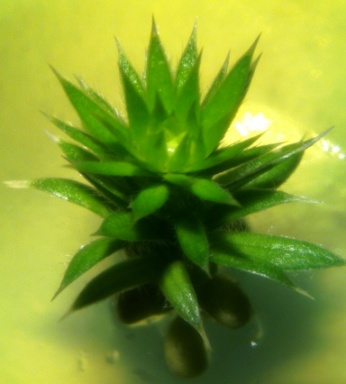 La mejor combinación de citoquinina vs auxina para la fase de multiplicación de brotes de Chuquiragua fue el tratamiento 3: BAP vs IBA (BAP 2,0 mg/L – IBA 0,0 mg/L); con una media de 7,50 brotes por explante, en comparación con tratamiento 6: BAP vs IBA (BAP 2,0 mg/L – IBA 0,1 mg/L) donde se obtuvo una media de 3,0 brotes por explante.
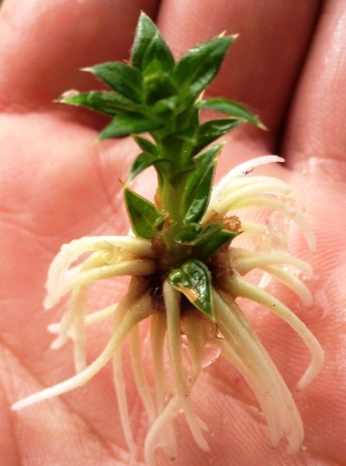 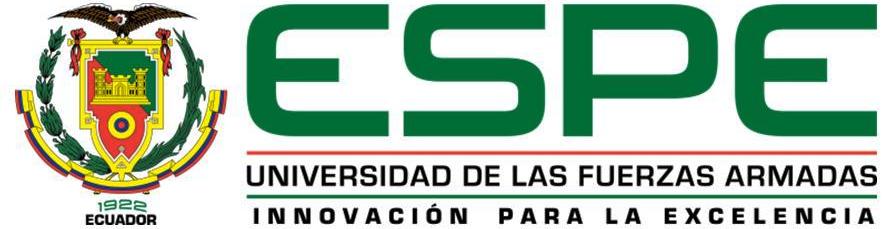 El uso de una alta concentración de la auxina ácido indol butírrico (IBA) durante la fase de enraizamiento de brotes de Chuquiragua permitió la formación de callo rizogénico, del cual se desarrollaron posteriormente raíces.
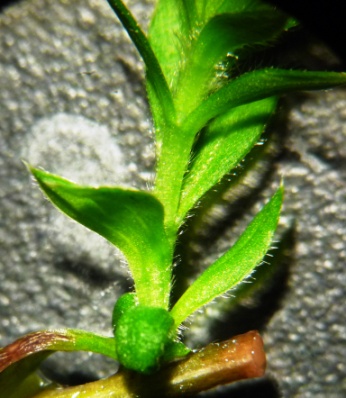 La combinación recomendable de auxinas vs citoquininas para la fase de enraizamiento fue el tratamiento 6: IBA vs BAP (IBA 6,0 mg/L – BAP 0,1 mg/L) obteniéndose la media más alta (0,70) en cuanto a presencia de raíces por explante, en comparación con tratamiento 1: IBA vs BAP (IBA 2,0 mg/L – BAP 0,0 mg/L) donde no se observó raíces en el explante.
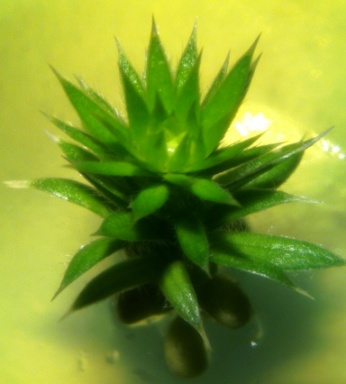 Se acepta la hipótesis planteada al inicio de este trabajo, la cual afirma que existe un protocolo para el establecimiento del cultivo in vitro de Chuquiragua, que permita, a partir de yemas apicales y axilar, obtener plántulas viables en forma significativa.
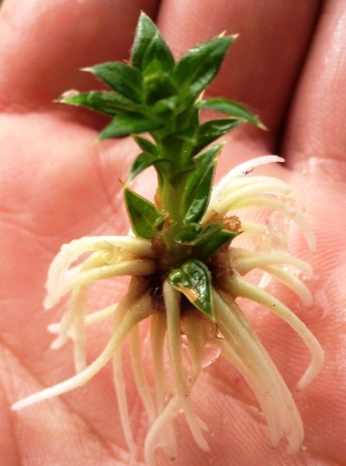 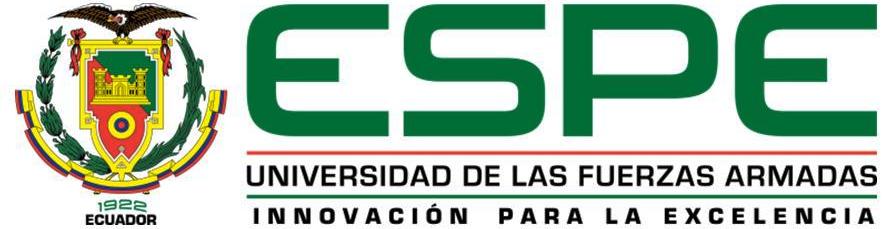 RECOMENDACIONES
Emplear la información generada en este estudio para el desarrollo de futuras investigaciones en Chuquiragua (Chuquiraga jussieui), con el fin de la preservación y mantenimiento de esta especie silvestre vulnerable en peligro de extinción.
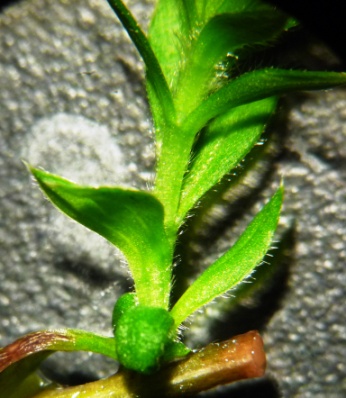 Probar otras citoquininas vs auxinas para determinar si existe una mejor combinación que permita aumentar la producción de brotes en explantes de Chuquiragua.
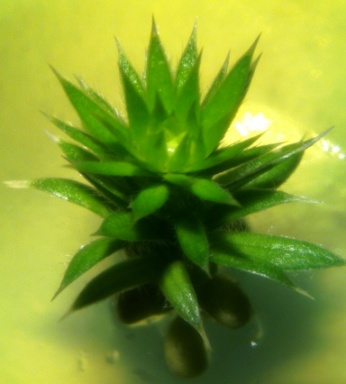 Experimentar otros medios de cultivo que faciliten la introducción y obtención de respuestas fisiológicas de yemas apicales y axilares de Chuquiragua (Chuquiraga jussieui).
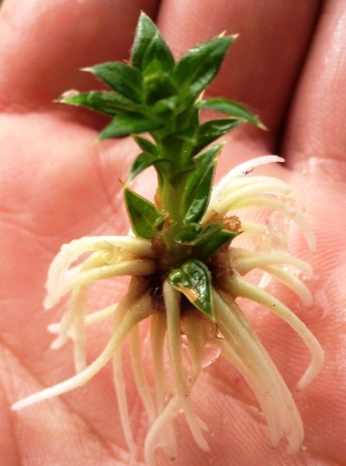 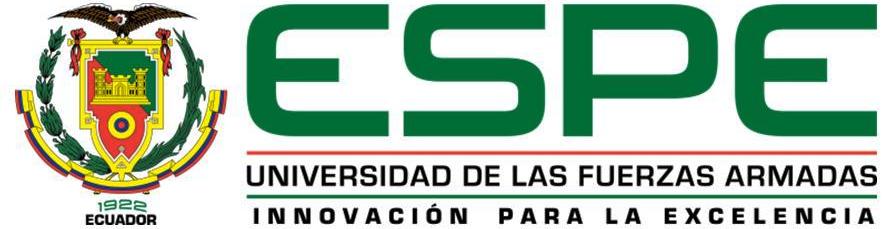 Ensayar in vitro con otras auxinas para optimizar la producción de raíces en brotes de Chuquiragua, debido a que en este estudio se obtuvo un 70% de presencia de raíces.
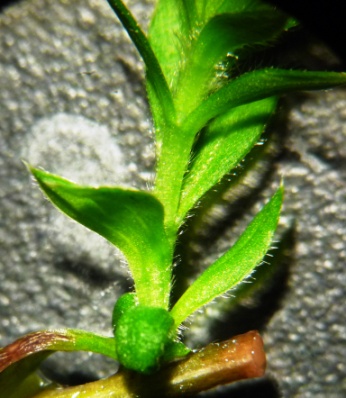 Realizar un estudio de identificación de los metabolitos secundarios que se encuentran en Chuquiragua, lo cual confiere a la planta sus diversos usos medicinales.
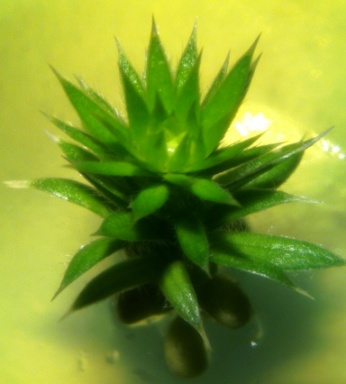 Mantener las condiciones de incubación lo más uniformes posibles durante la etapa de inducción, multiplicación y enraizamiento, debido a que estas influyen de manera significativa sobre el comportamiento de los explantes.
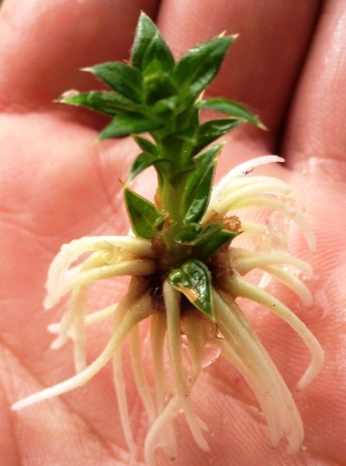 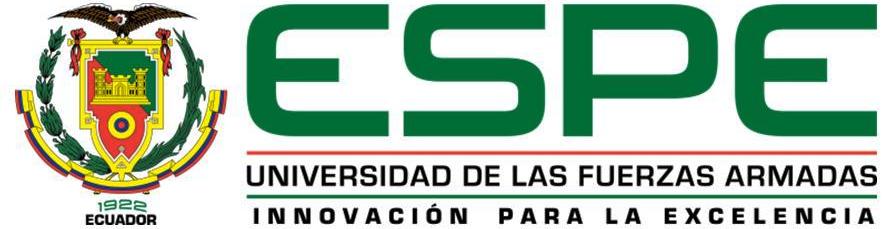 GRACIAS
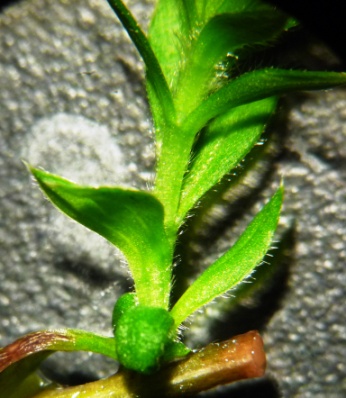 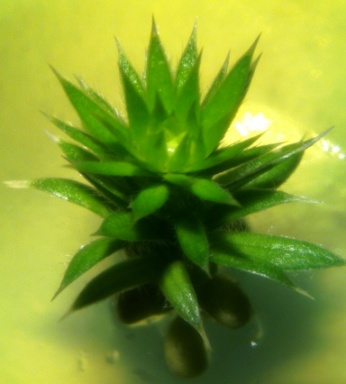 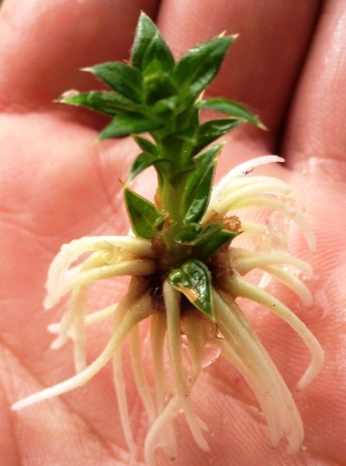